UnitB
Health, wellbeing and sport
Unit aims
You will explore the importance of physical activity and wellbeing for different types of participants and suggest ways to improve their physical and mental health status. 
Learning aimsIn this unit you will:
Examine the importance of physical activity and sport
Investigate the importance of physical health
Explore mental health and social wellbeing
Undertake health and wellbeing screening and provide feedback to improve health status
A1: different types of active pursuits
Sport:Individual and team
Physical Recreation: E.G. walking and cycling
Outdoor Activities:E.G. rock climbing, sailing
Physical Education:In lessons at school
Physical Fitness:Increase fitness levels
A1: different types of active pursuits
Sport:Is it competitive? Is it an individual or team sport or both?
Outdoor Activities:e.g. rock climbing, sailing
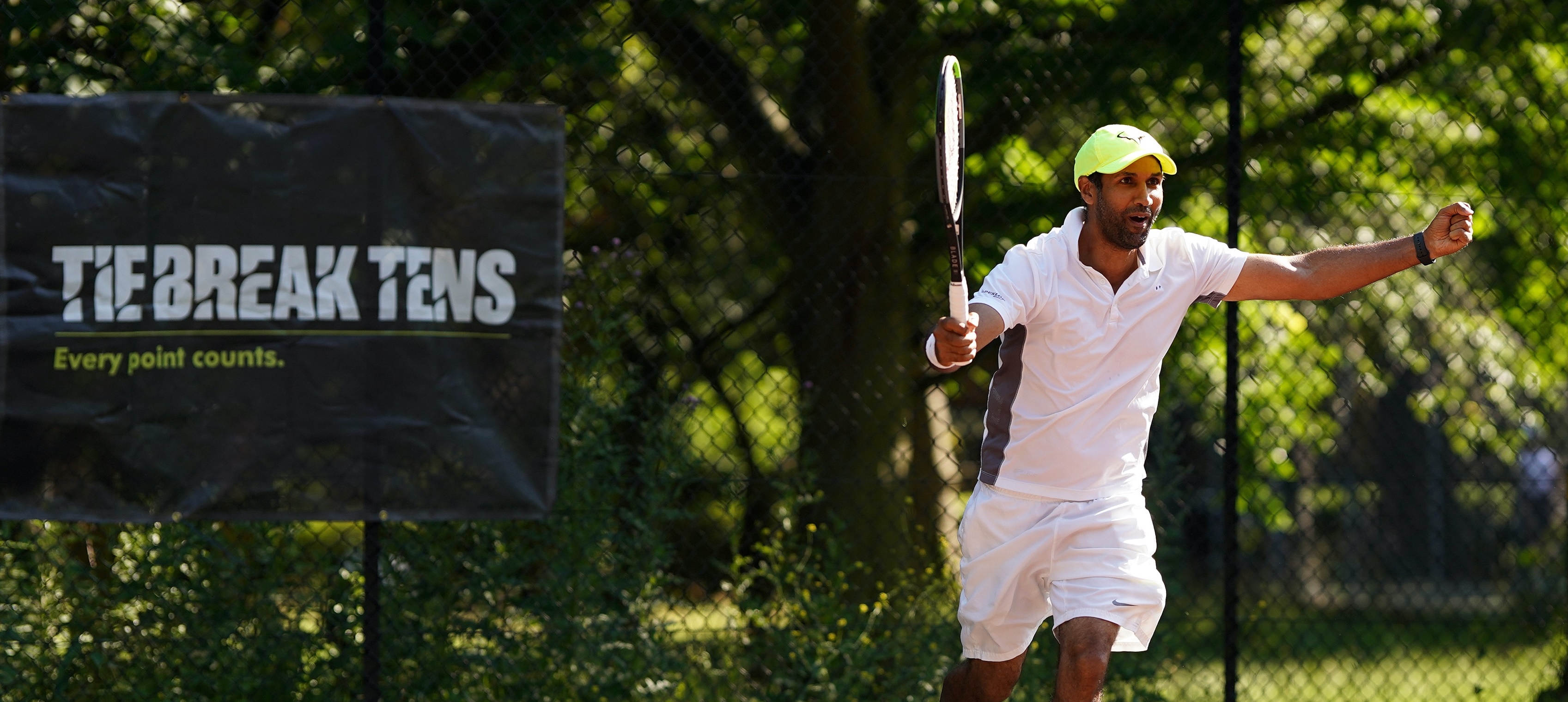 Outdoor Activities:E.g. it can be played outside but is it adventurous?
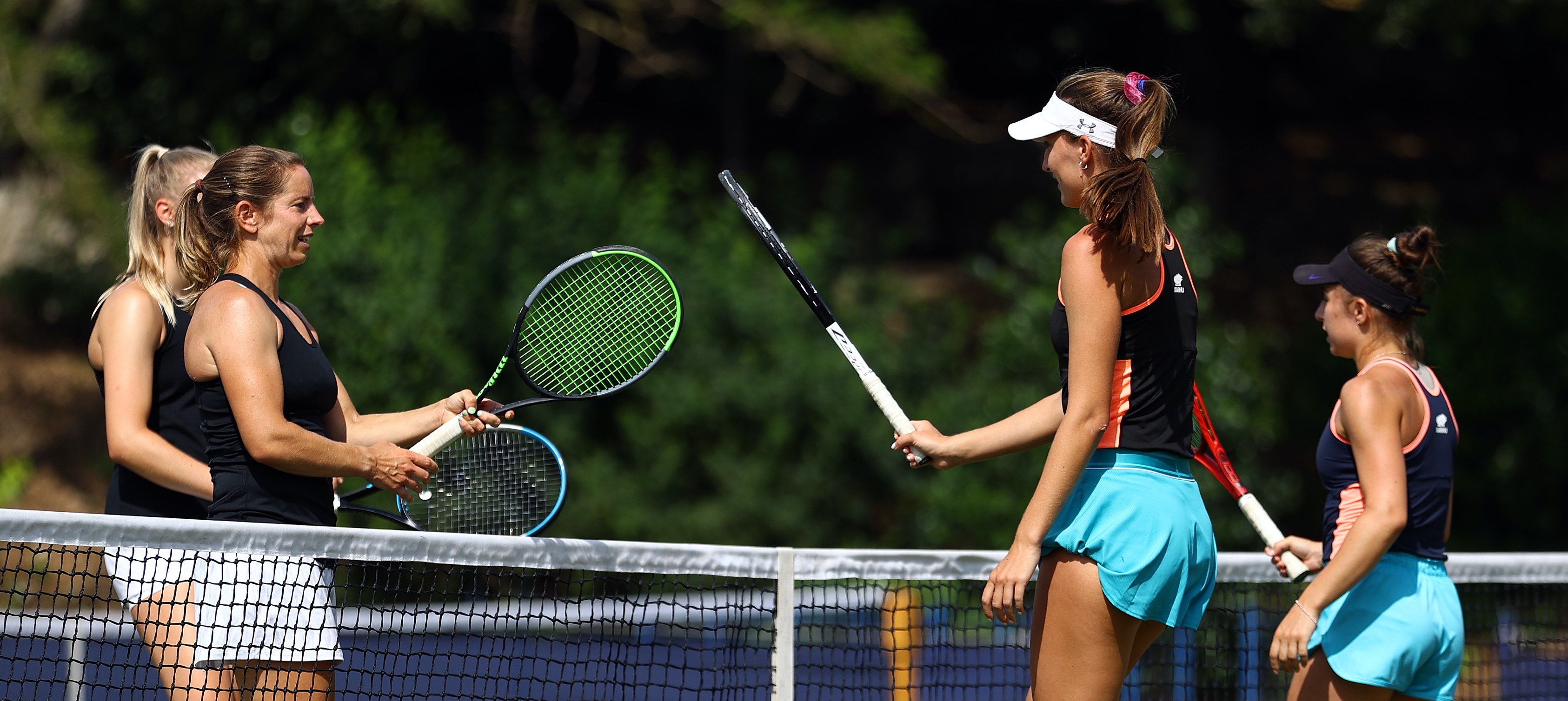 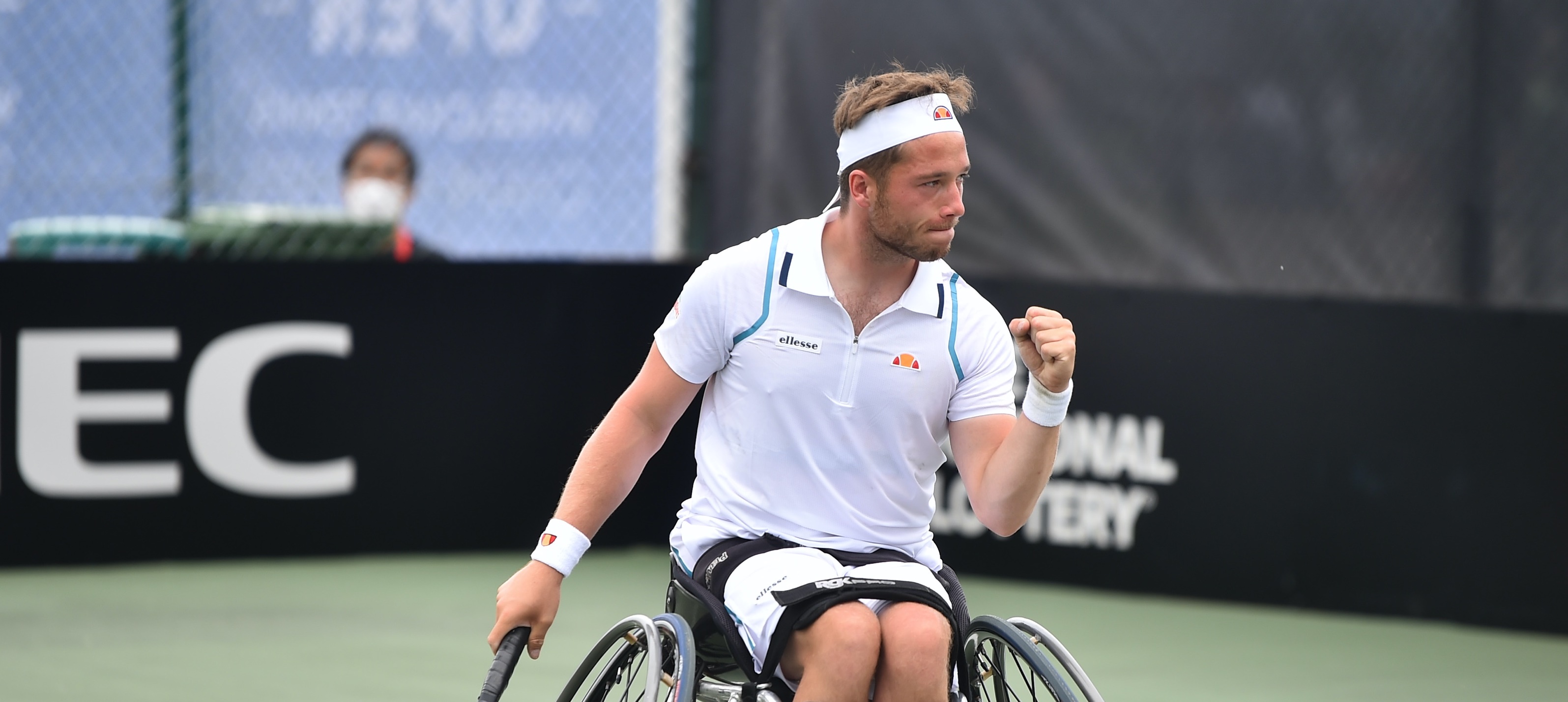 Physical Recreation:Is it carried out in leisure time?
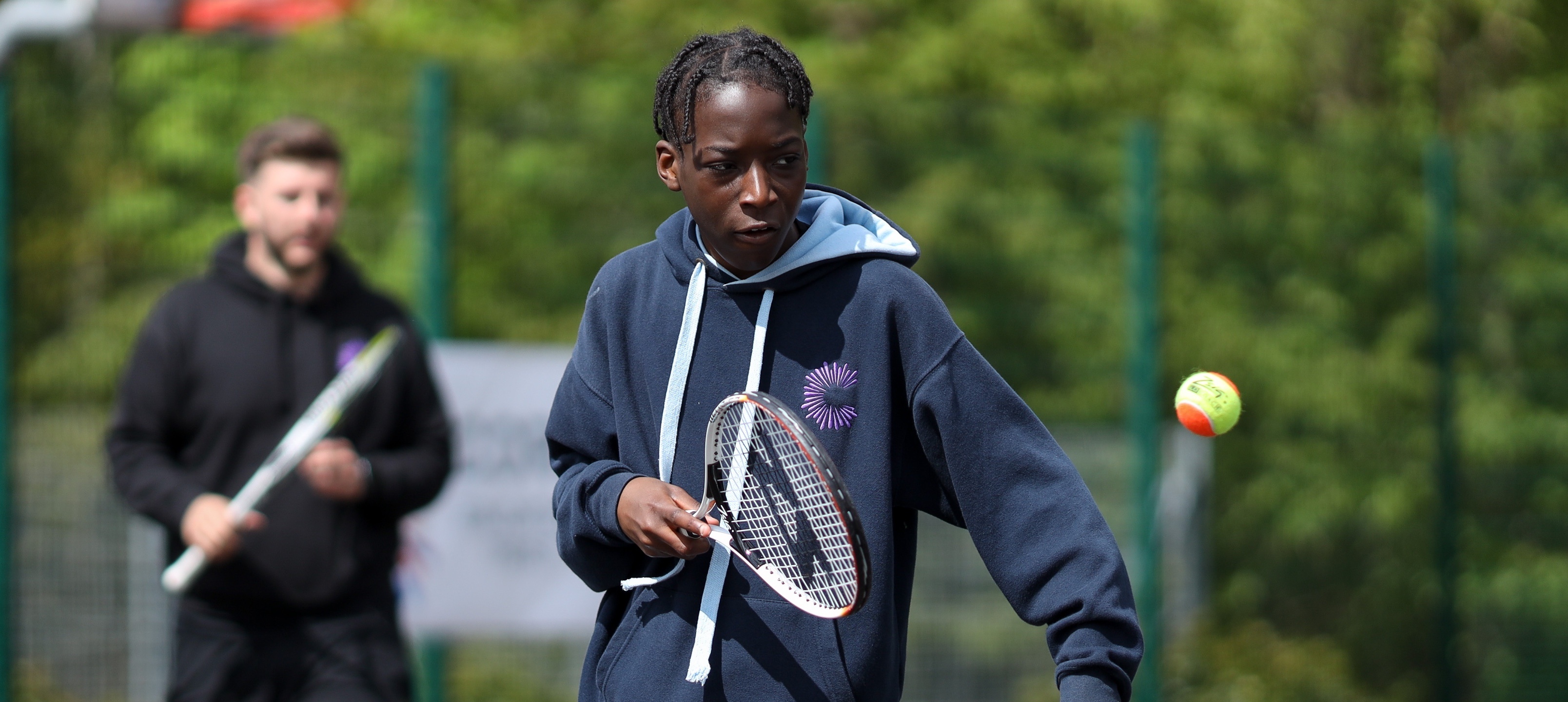 Physical Education:Is it carried out in PE lessons at school?
Physical Fitness:Is it played to increase fitness levels?
A2: categories of participants in physical activity and sport
Young people
People at risk of social isolation
People with a disability
How Can the Different Categories of participant take part in Tennis?
Categories of participant
People from different ethnic / cultural backgrounds
People at risk of offending
People aged over 50
People with a medical condition
A3: Benefits of participating in physical activity and sport
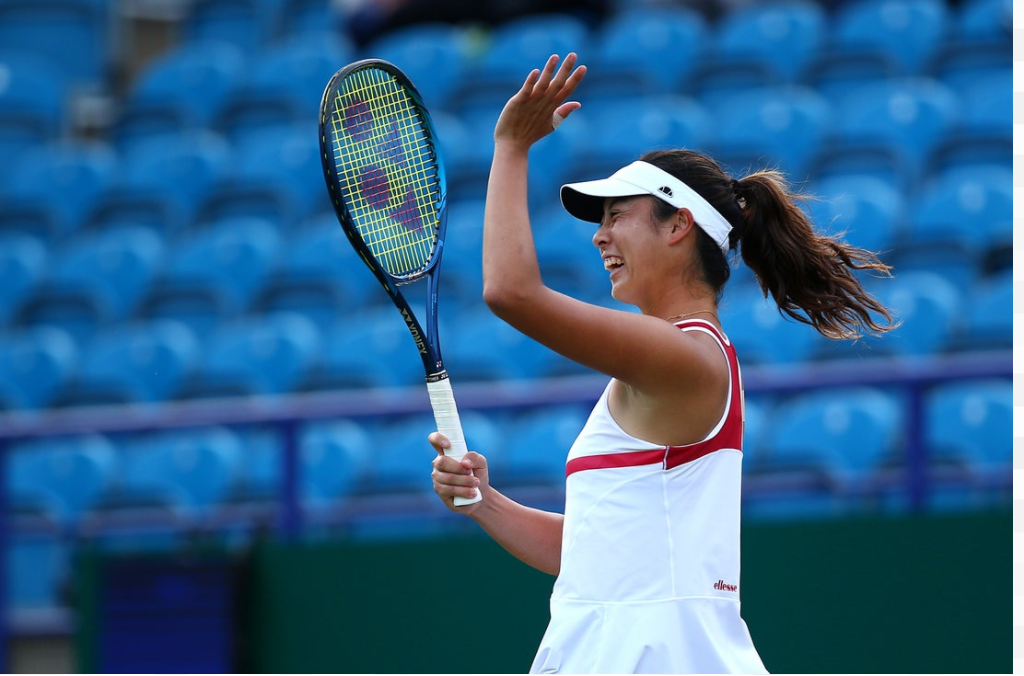 Physical, mental and social health
Physical health:to do with the body’s physical health and relates to not being ill
Mental health:relates to  a person’s psychology and includes what they are thinking and how they feel about themselves as well as their emotional state
Social health:link to feeling at ease with other people and enjoying the company of others
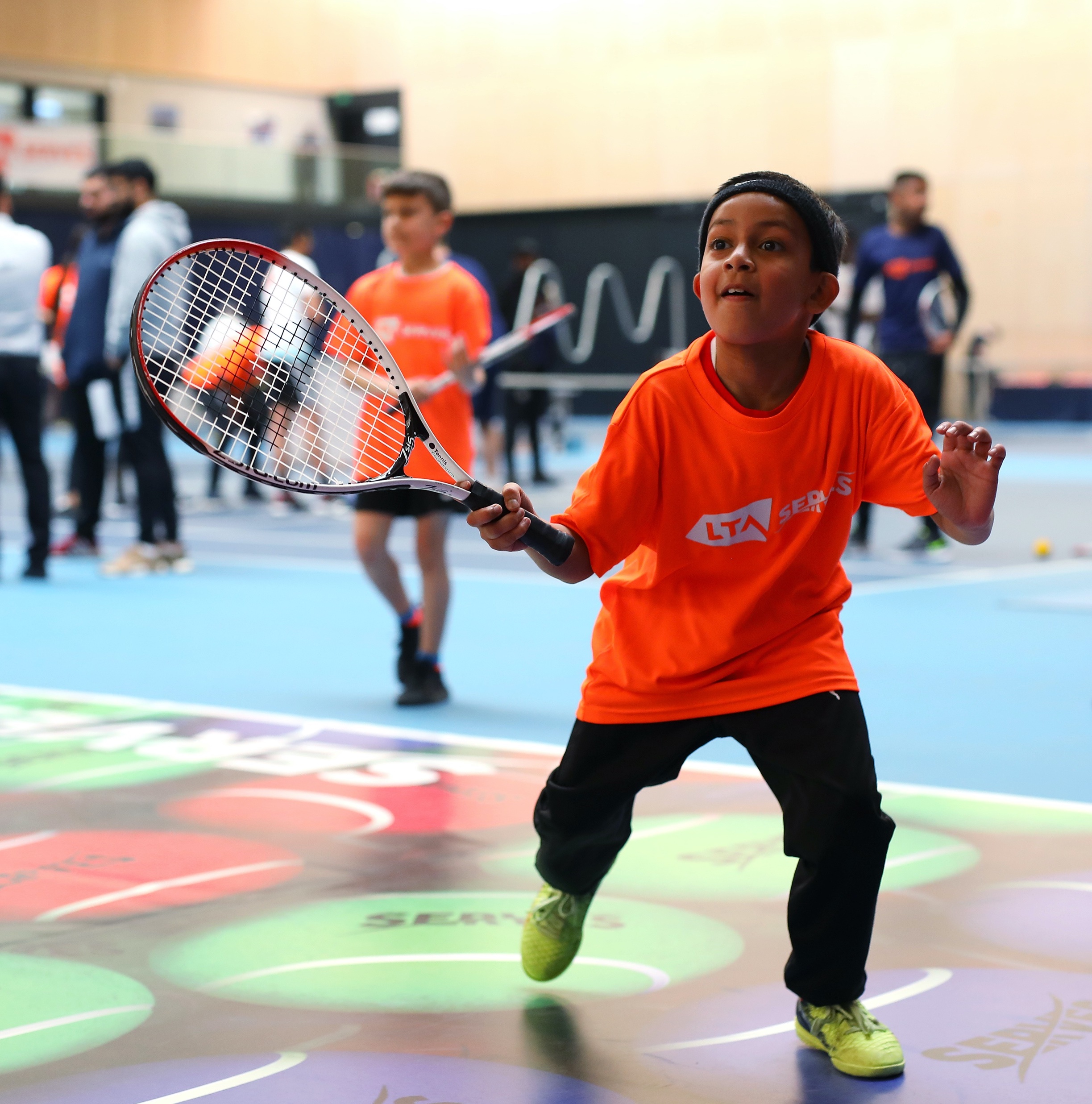 A4: reasons for providing physical Activity and sport in the uk
BENEFITS OF LTA PROGRAMMES IN GB:
Social reasons
Health agendas
Community cohesion

Reduce crime
Employment opportunities
Alleviate work pressures and stress
LTA serves
Social Change Programme 
Delivered in community centres e.g. youth clubs, faith centres, housing associations 
For 8-18 year olds
Mental and physical fitness, life skills, and fun!
A4: reasons for providing physical Activity and sport in the uk
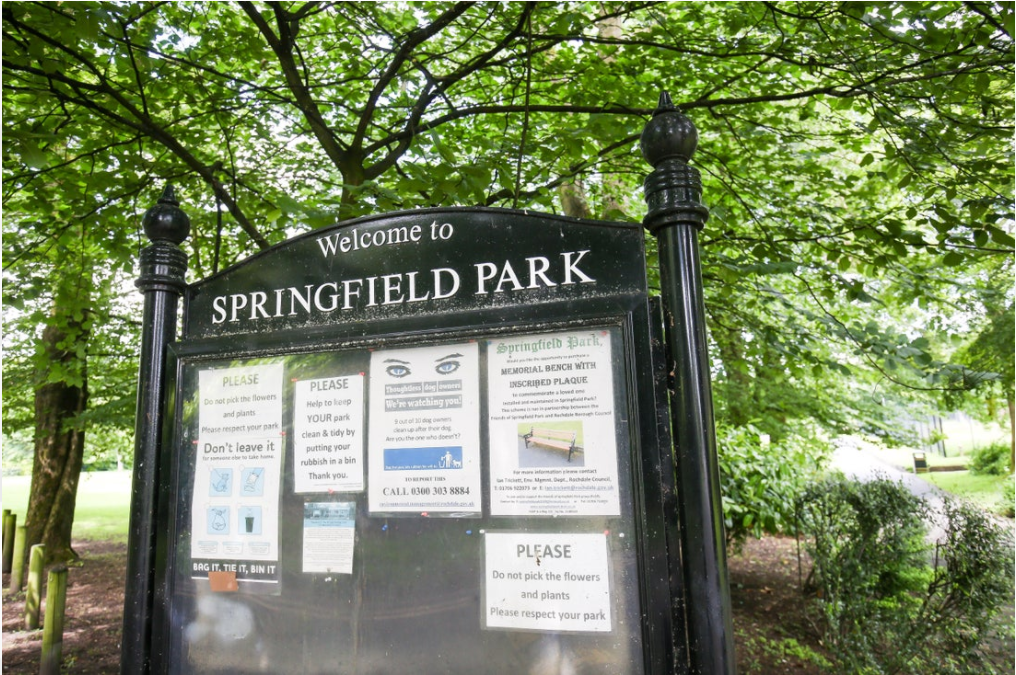 environmental
financial
historical
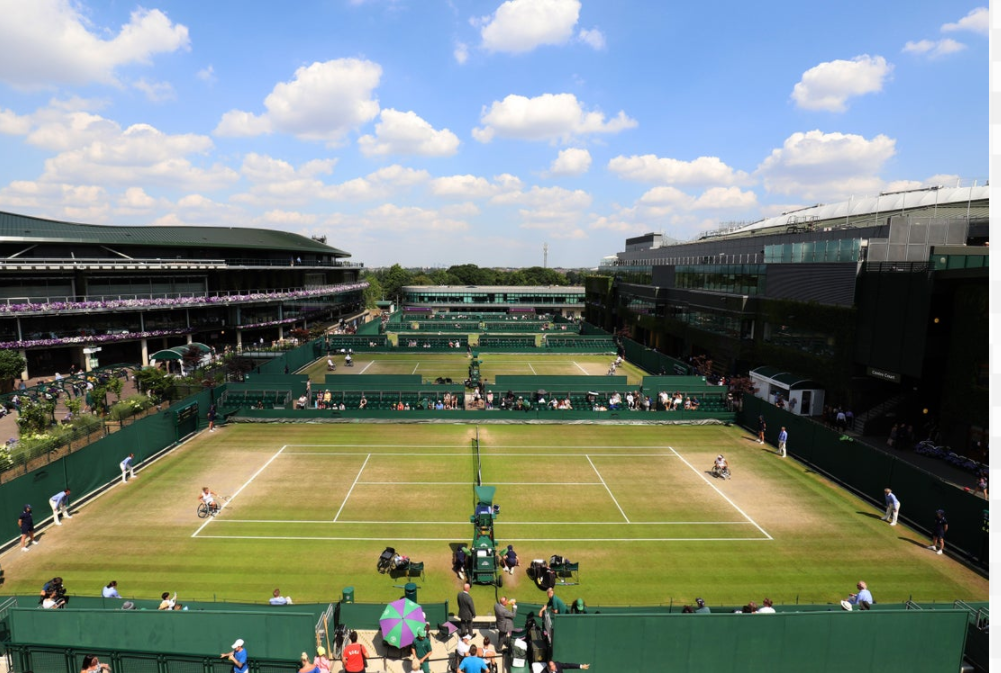 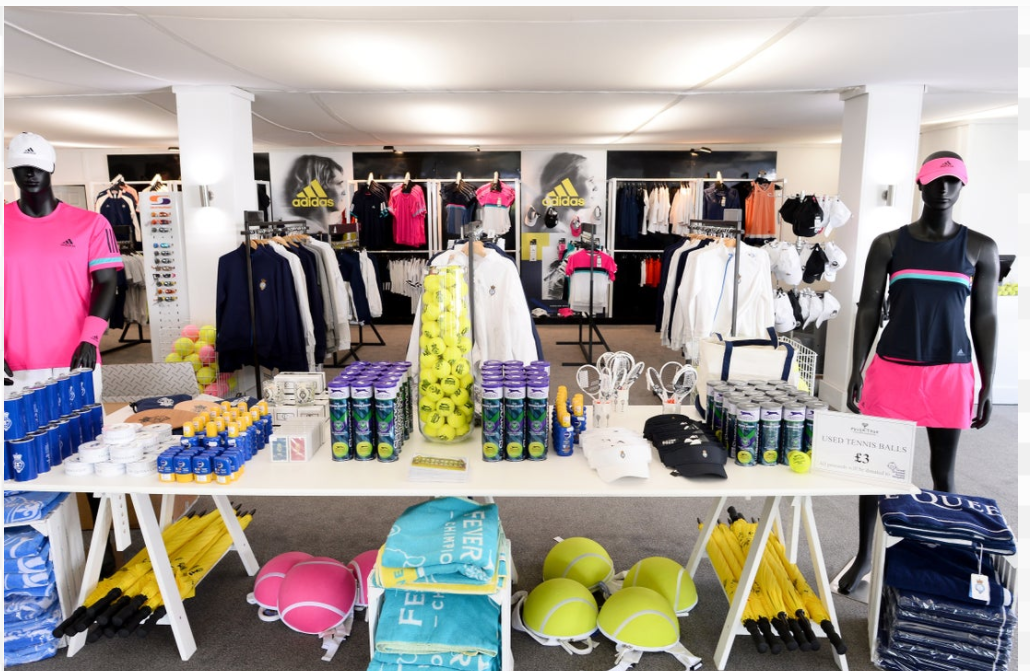 Ability to conduct day to day tasks
The ability of the body to function effectively
B1: definition ofphysical health
A state of complete physical, mental and social wellbeing and not merely the absence of disease or infirmity
Ability to move freely
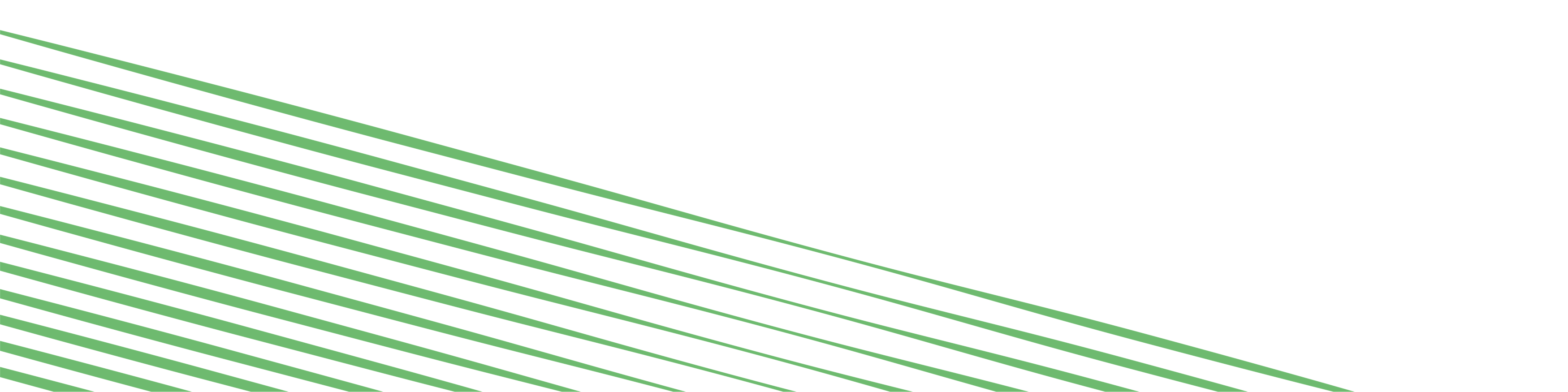 How does
Taking part
tennis
in
Help improve
Physical
Health?
B1: definition ofphysical health
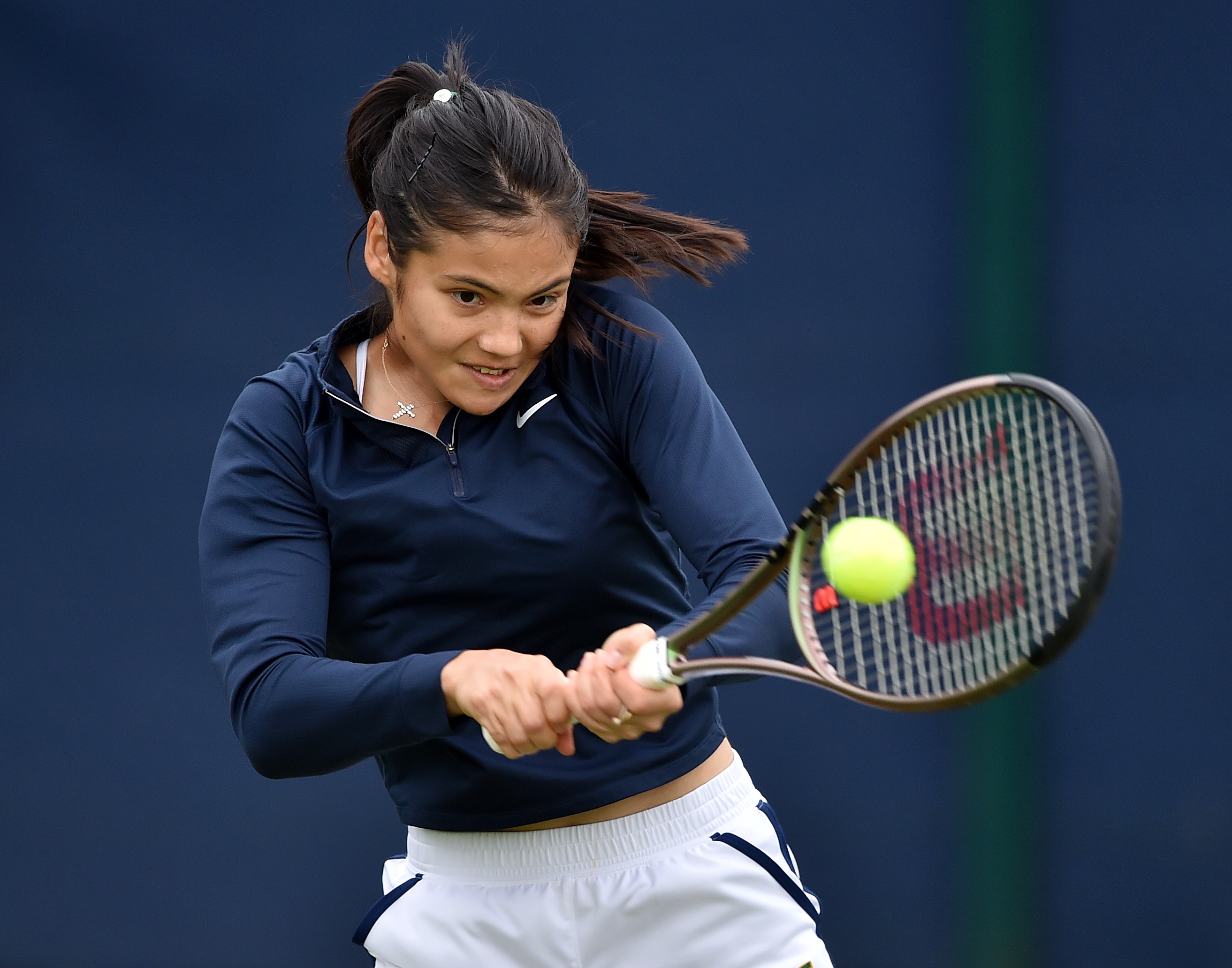 Indicators of good physical health
Moving freely
Ability to conduct day-to-days tasks
Free of non-sport specific aches and pains
Good balance
B2: factors affecting physical health
Physical activity levels
Medical conditions
Stress
Factors Affecting Physical Health
Relationships
Diet
Consumption of alcohol and/or illegal drugs
Education levels
Smoking
Work: sedentary or active
B2: factors affecting physical health
B2: factors affecting physical health
B2: factors affecting physical health
Cyclical relationship between health, fitness and physical activity
Regular participation in tennis
Sedentary lifestyle
positive
negative
Increased levels of physical activity
Decreased levels of physical activity
Good health
Poor health
Increased levels of fitness
Decreased levels of fitness
B3: benchmarks of good physical health
Blood pressure
Resting heart rate
Body fat 
Physical activity levels
Alcohol consumption
Sleep
Diet and hydration levels
B4: health monitoring tests
B4: health monitoring tests
Health monitoring test normative values 2021
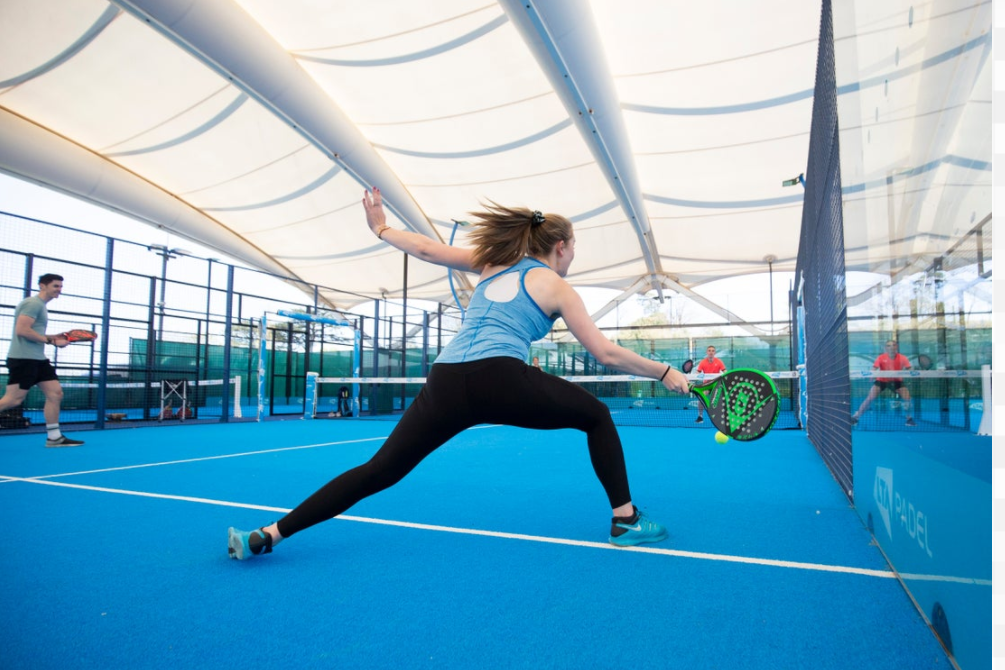 B4: health monitoring tests
Health monitoring test normative values 2021
Learning aim B:Investigate the importance ofphysical health
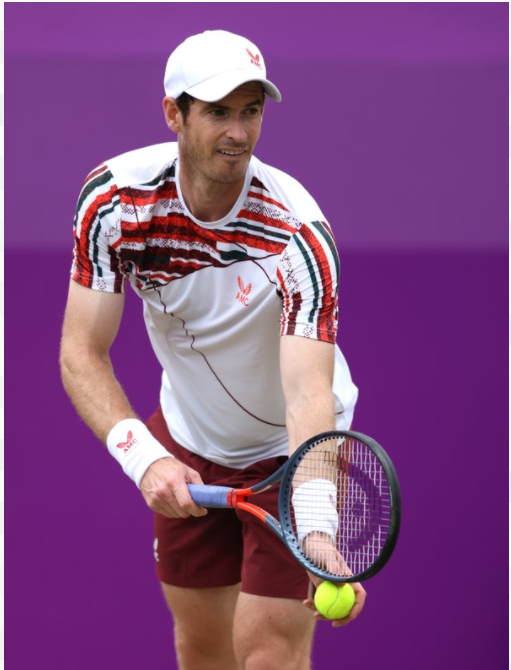 Effects of Regular Participation in Tennis on Physical Health
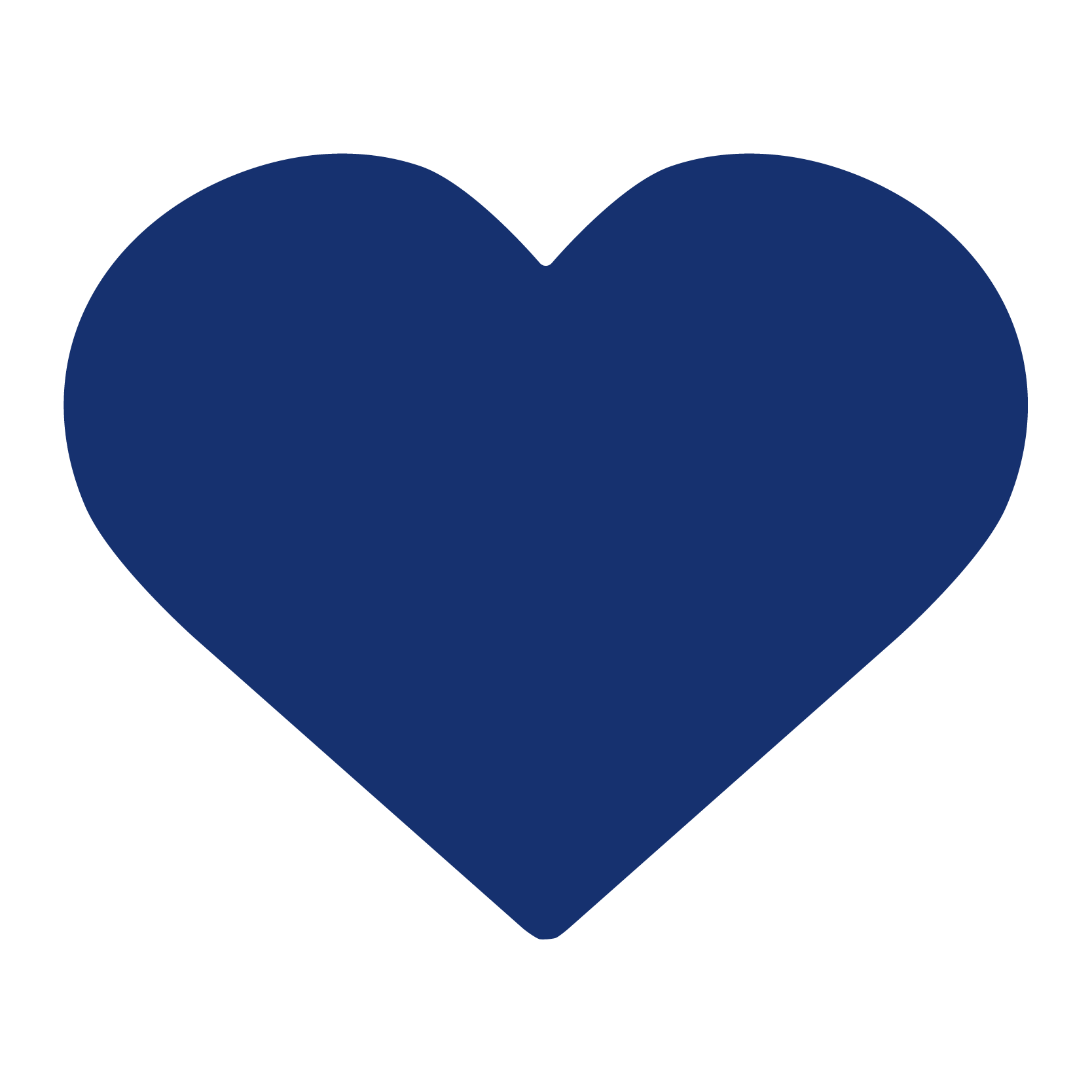 Blood Pressure and Resting Heart Rate: Tennis is an anaerobic and aerobic sport and will decrease blood pressure and decrease resting heart rate.
Body Composition: Decrease body fat levels from aerobic components of tennis and increase muscle tone and size from anaerobic components.
Lifestyle factors: Encourage positive lifestyle choices such as healthy diet, low alcohol intake, increased quality of sleep due to regular participation in physical activity.
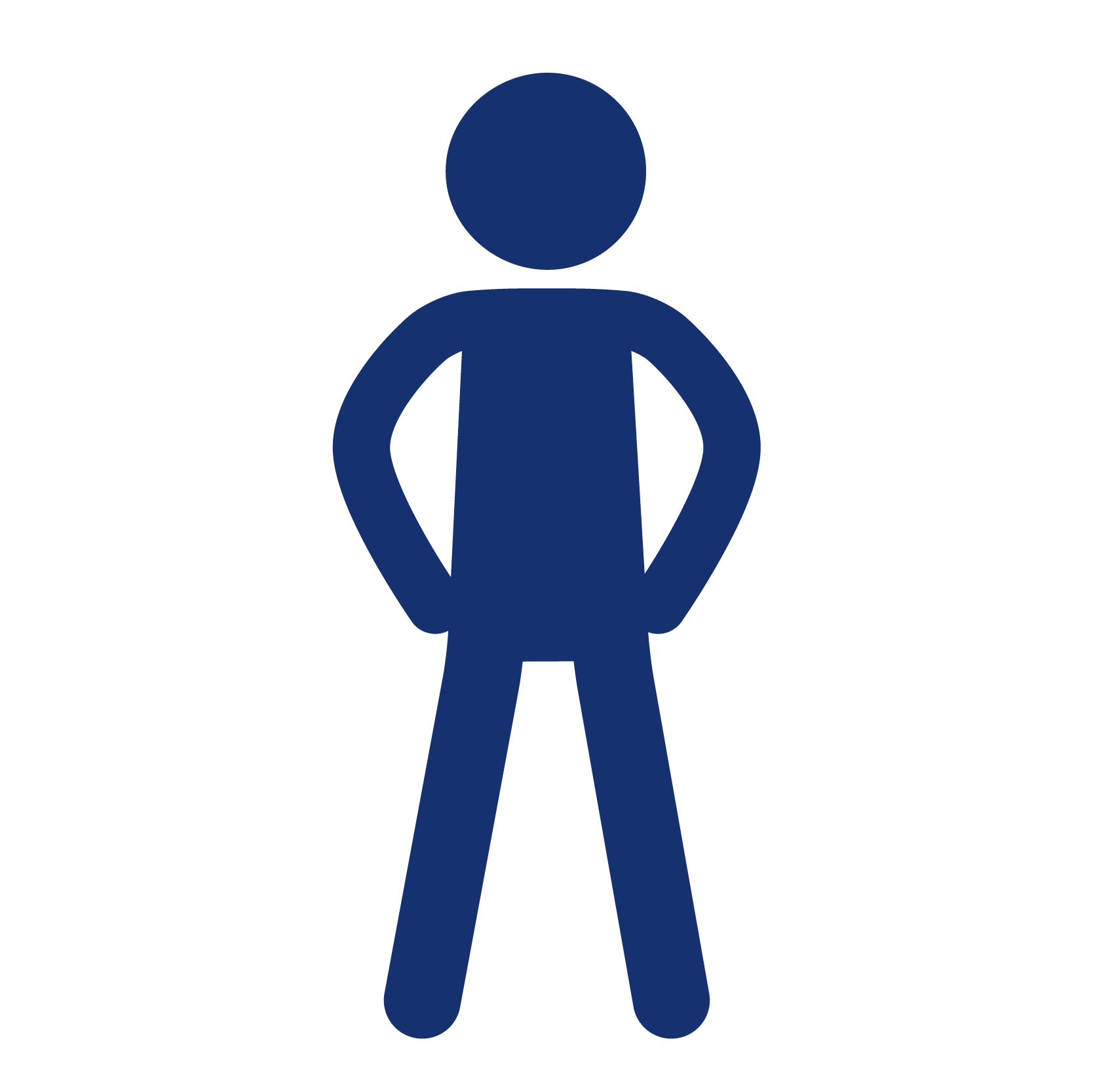 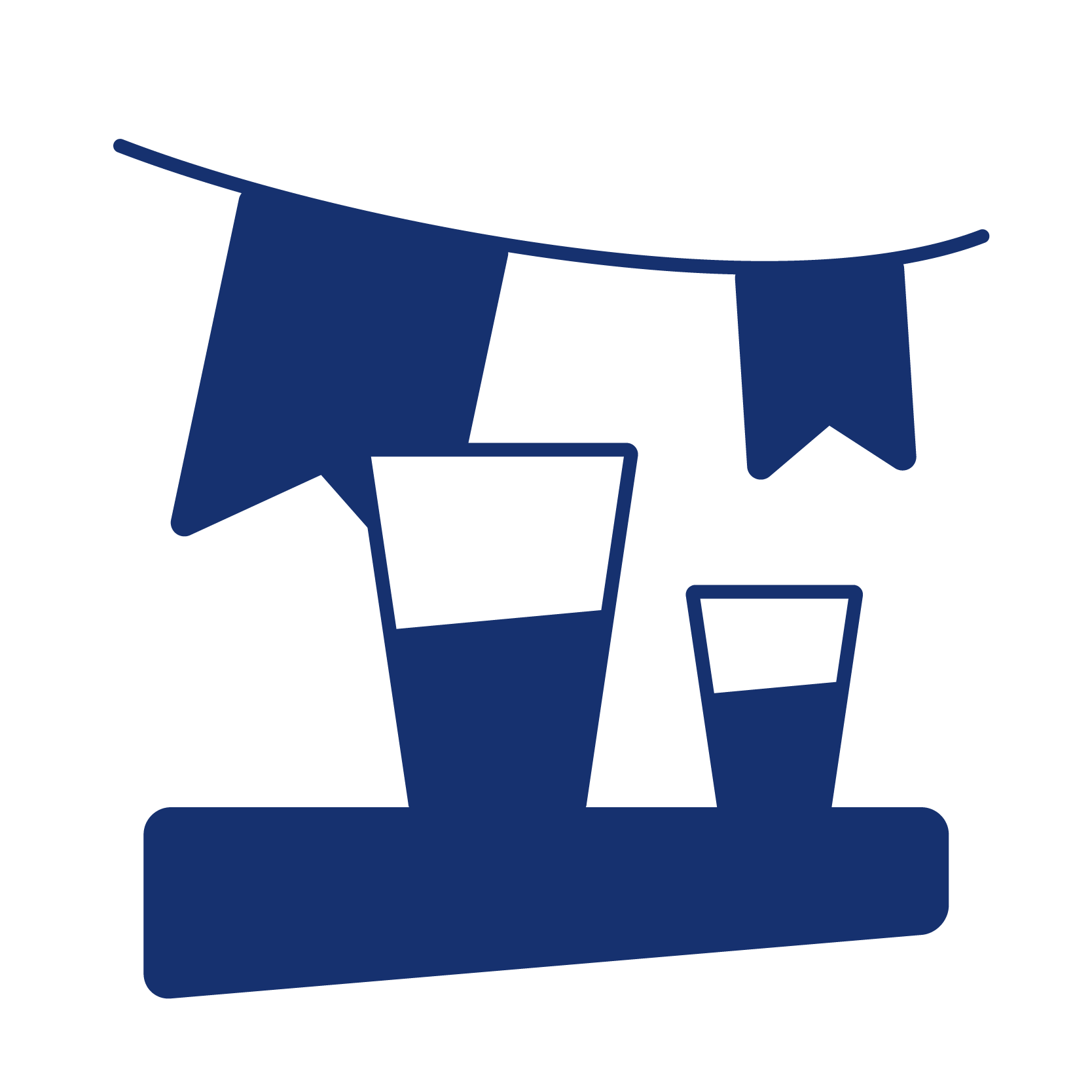 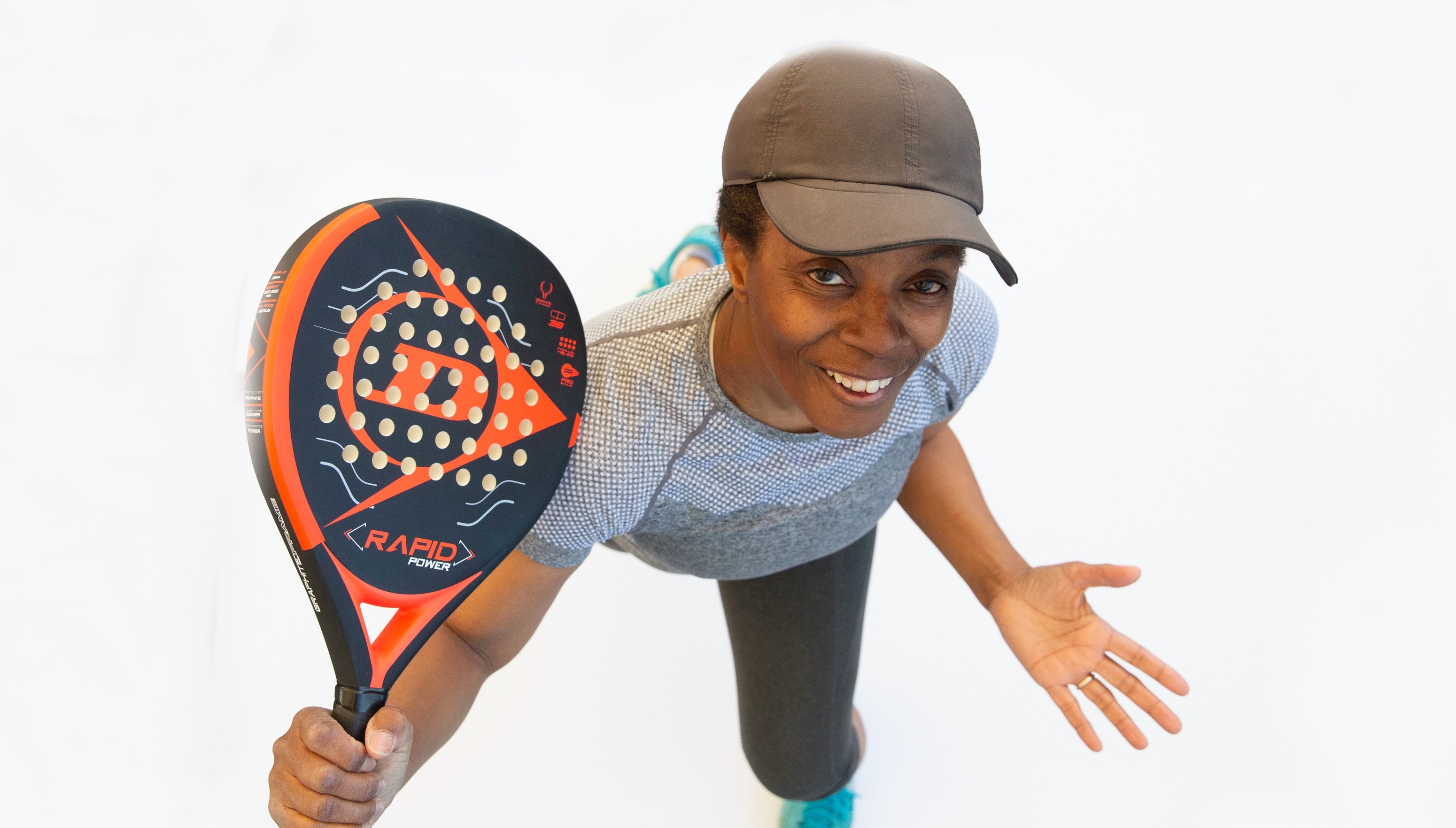 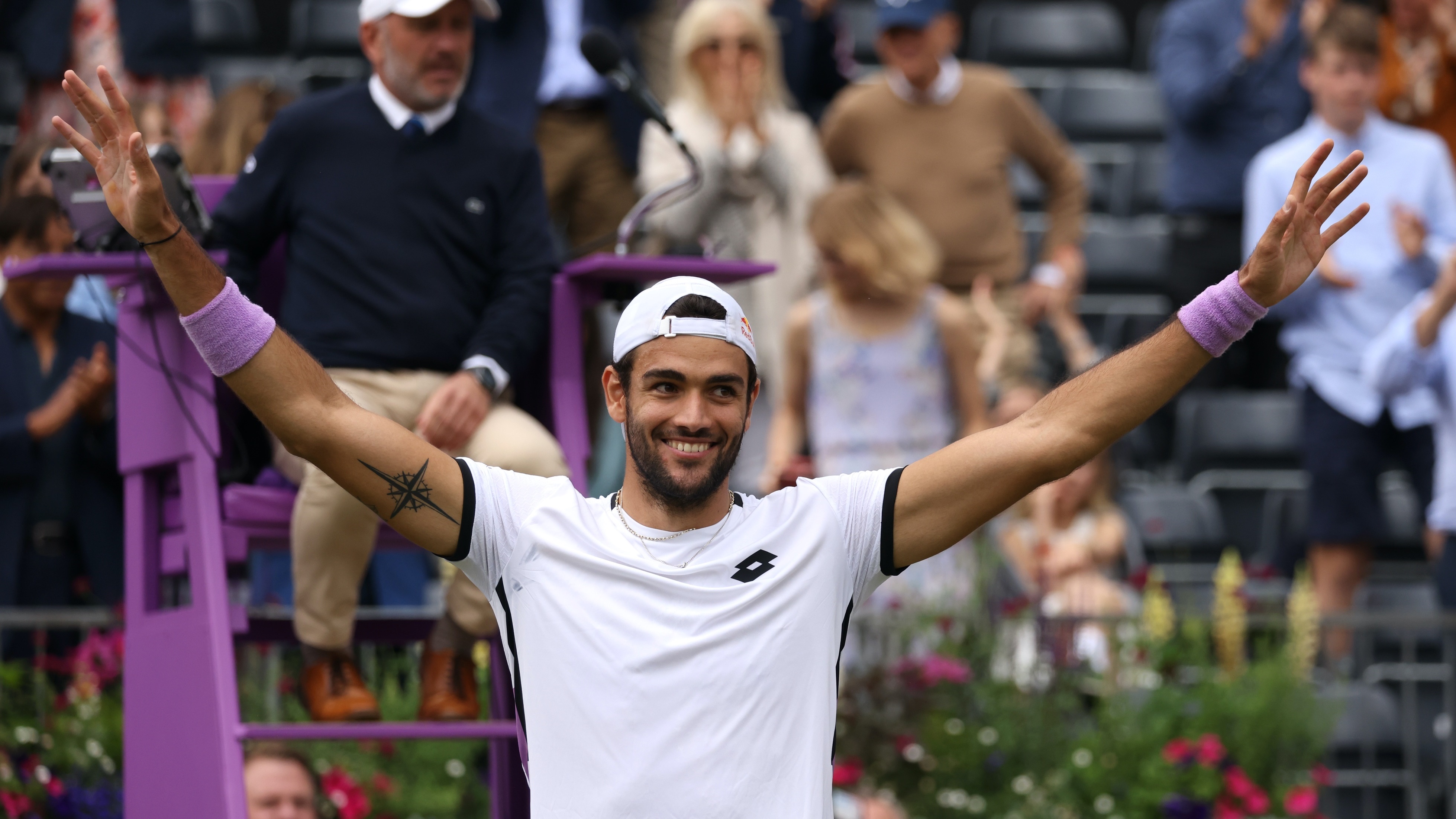 c1: definition of mental health &social wellbeing
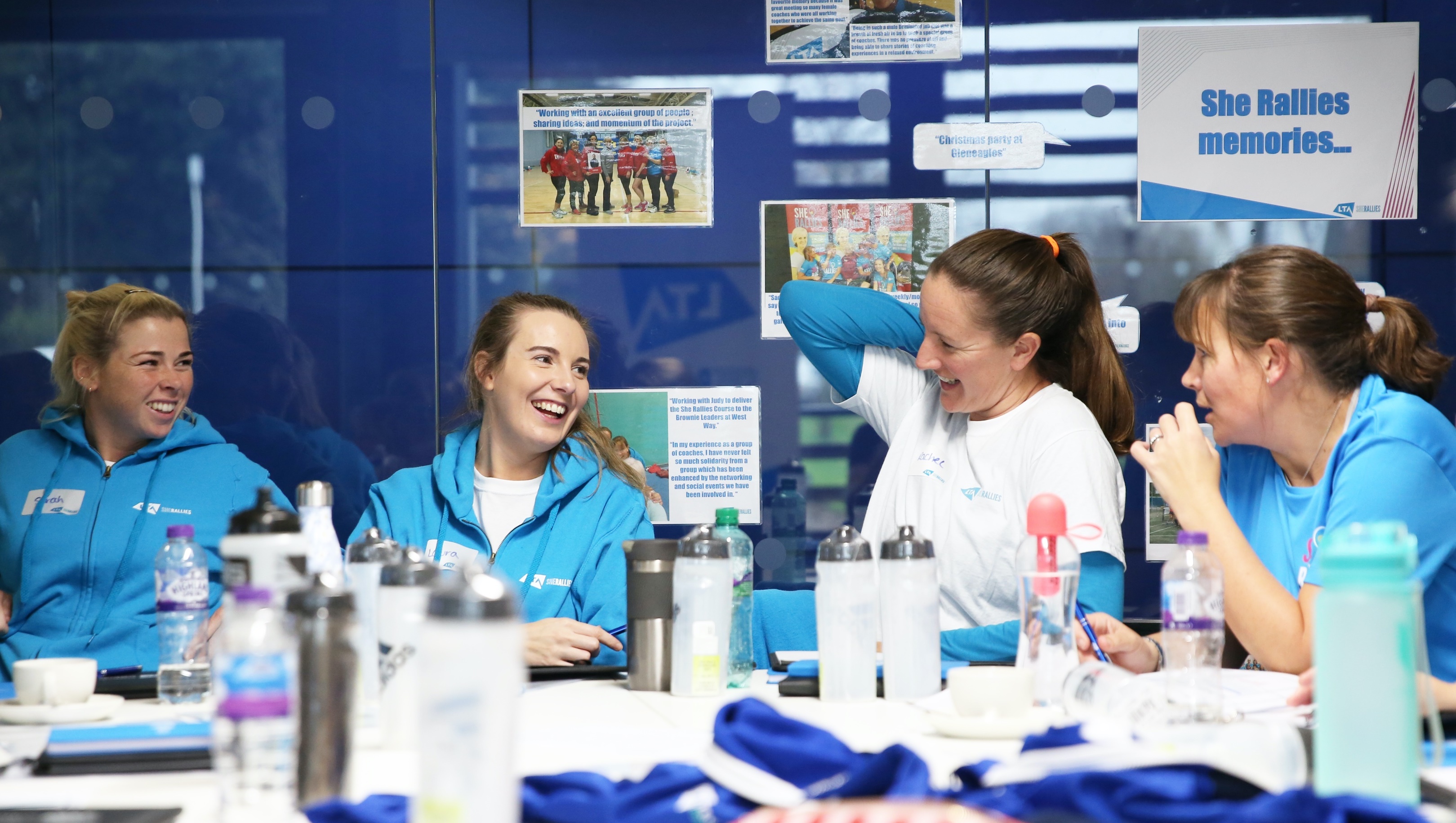 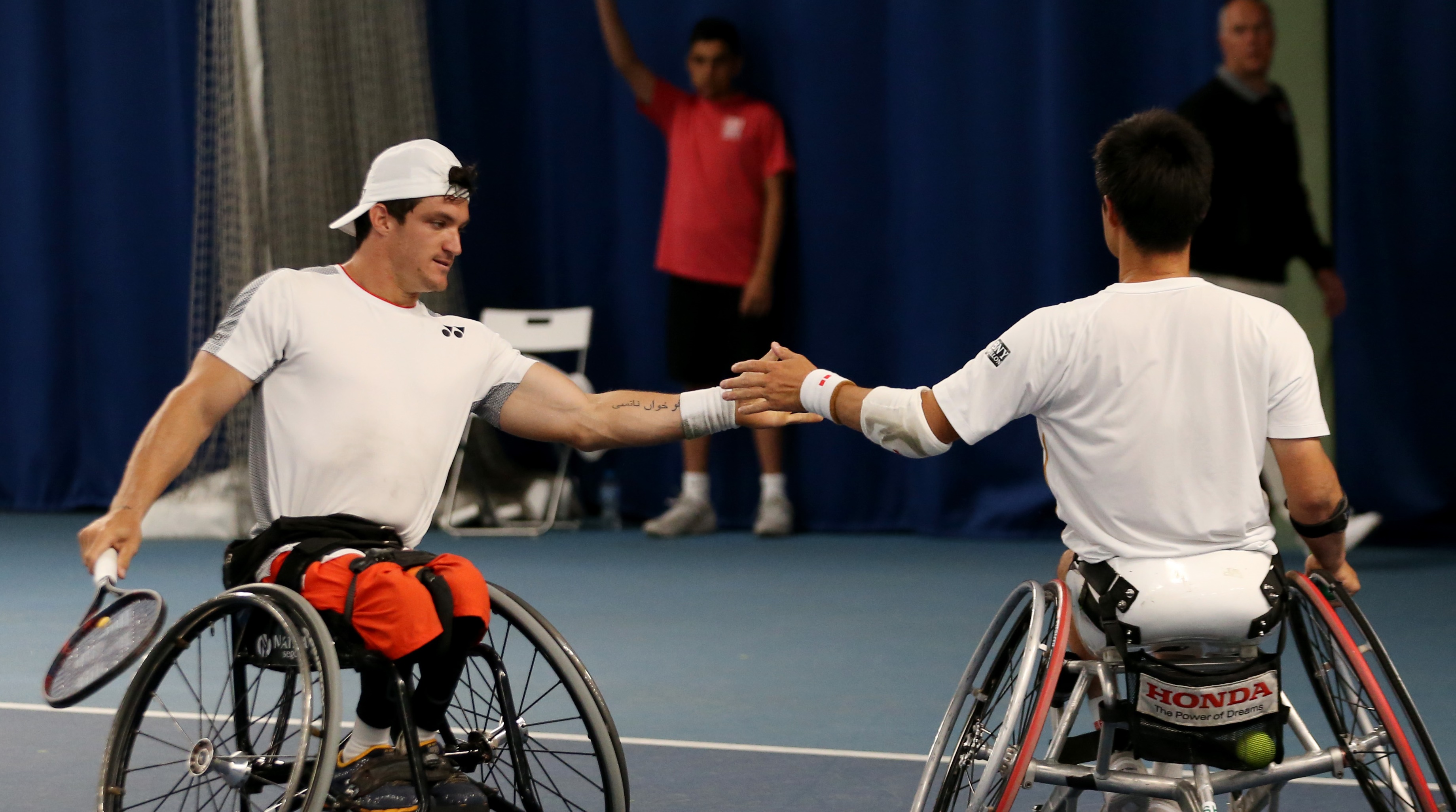 Mental Health: 
“Emotional wellbeing and resilience to adversity”
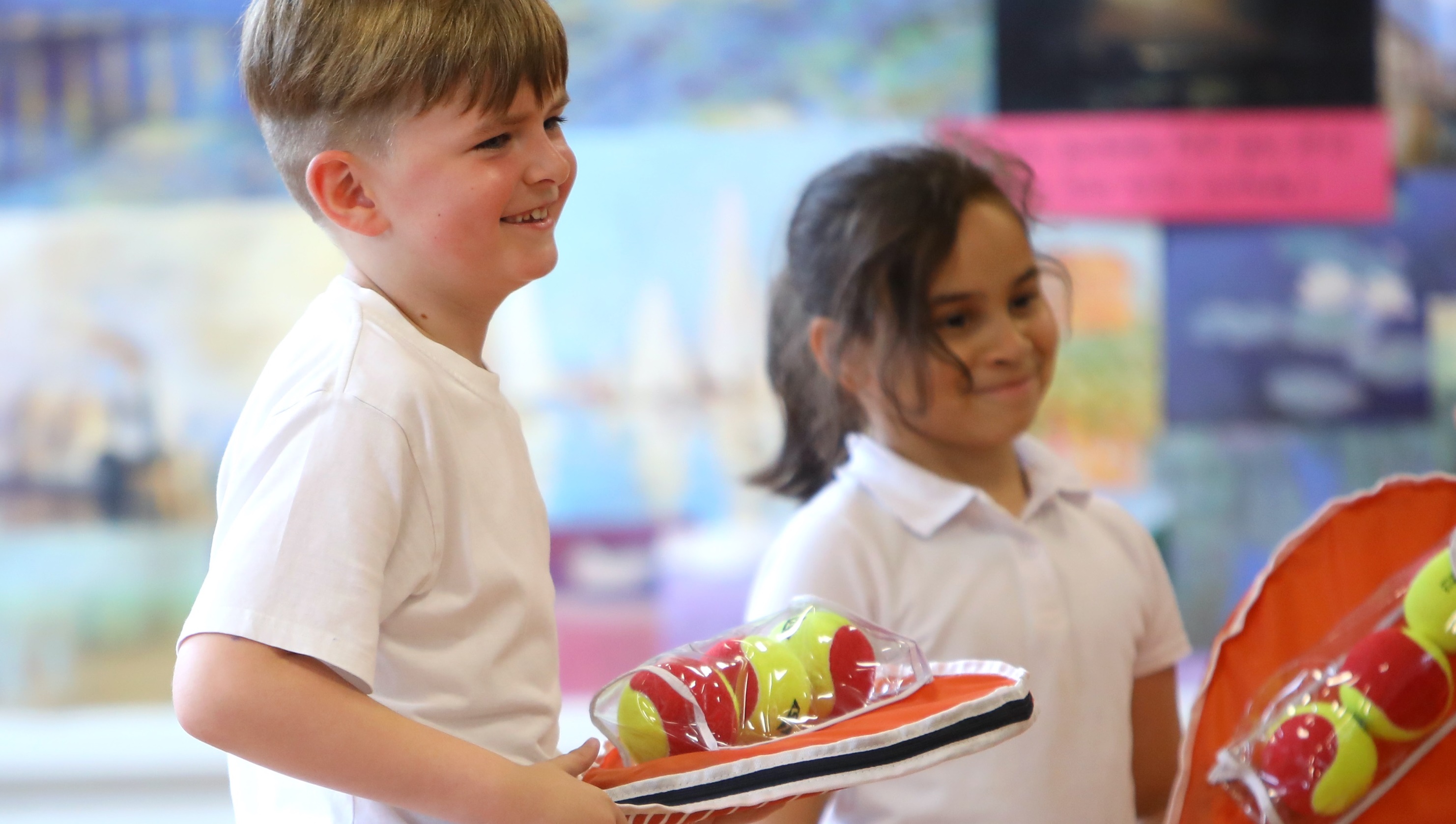 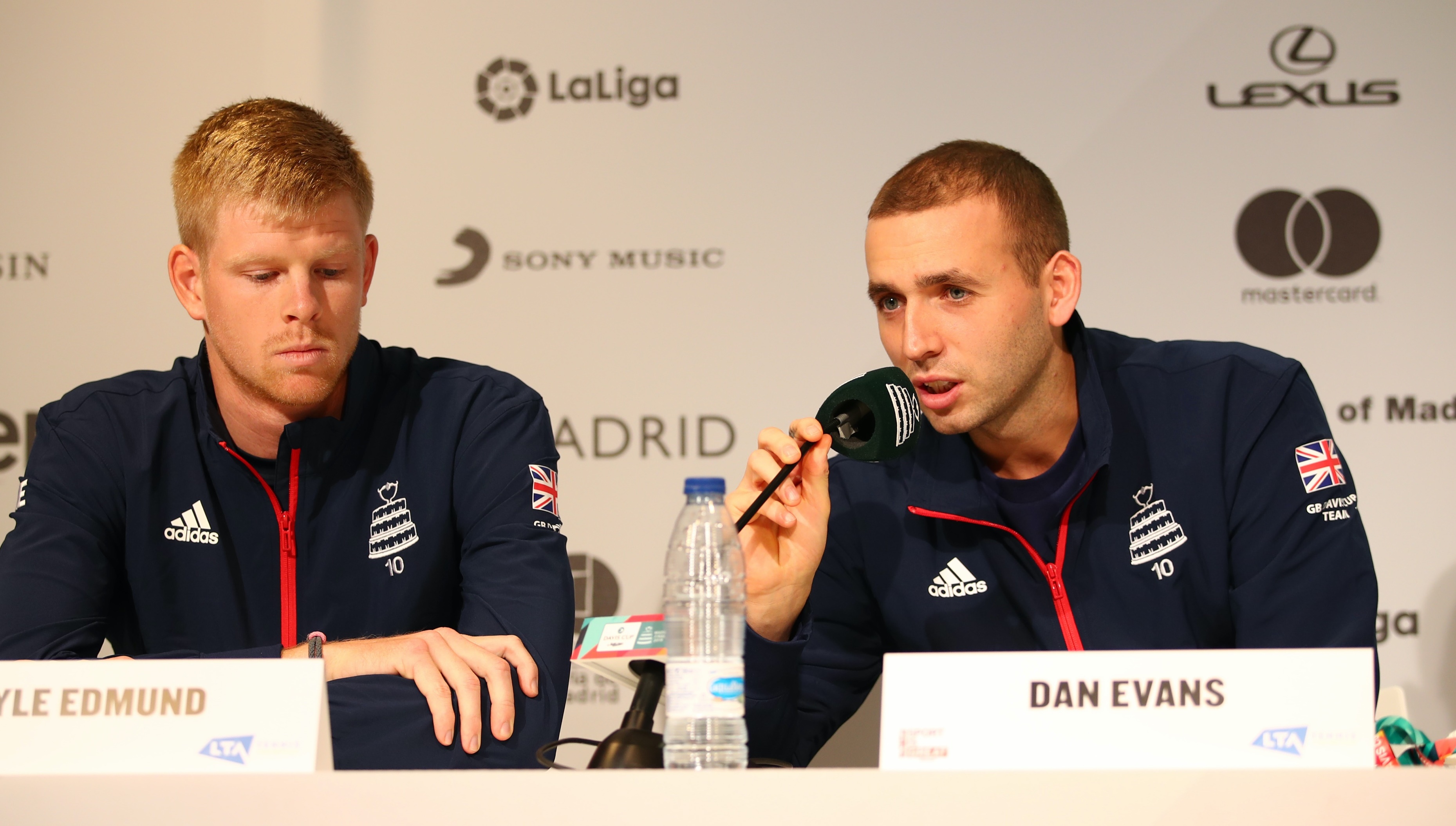 How can taking part in tennis improve mental health?
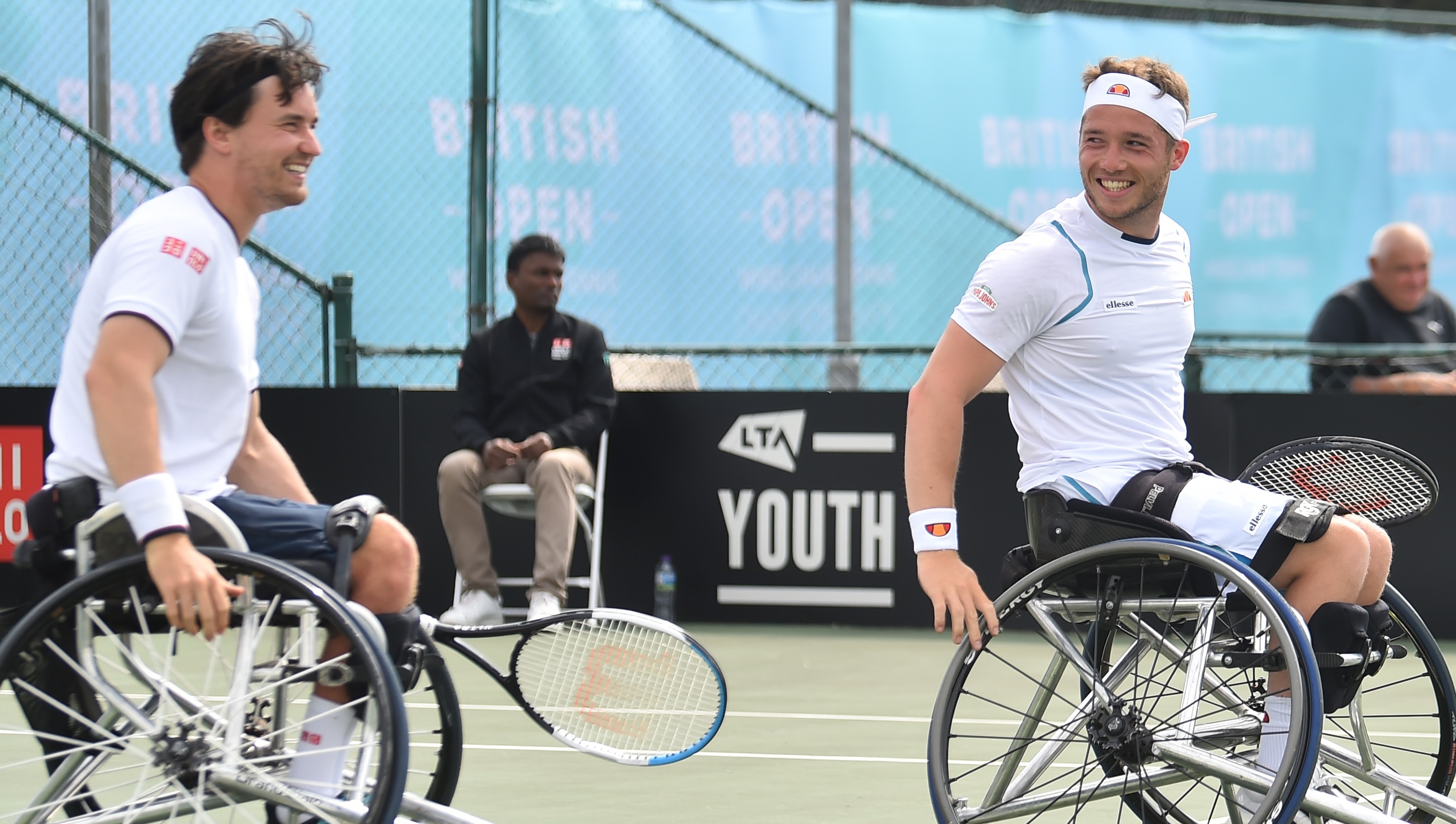 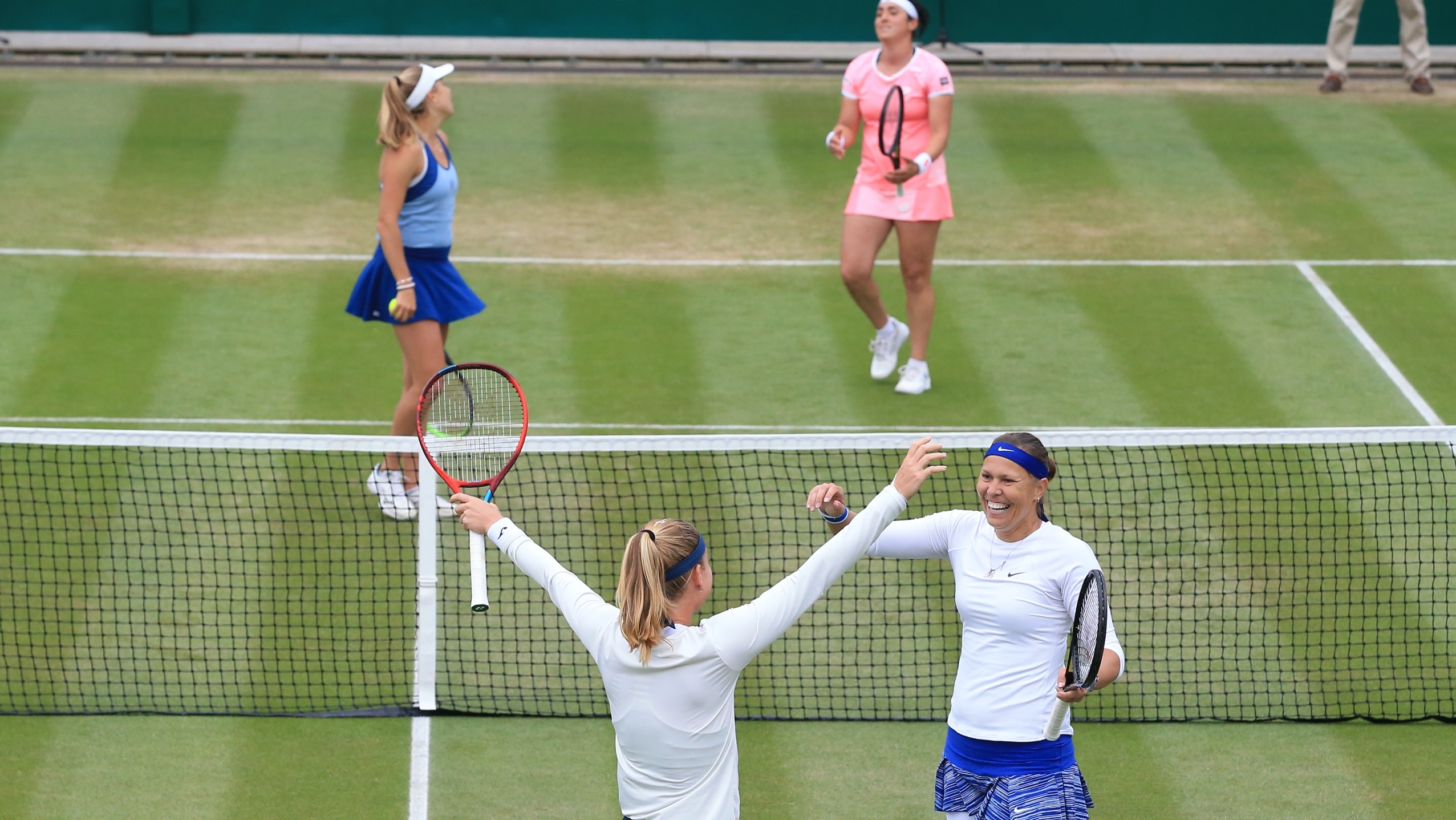 c1: definition of mental health &social wellbeing
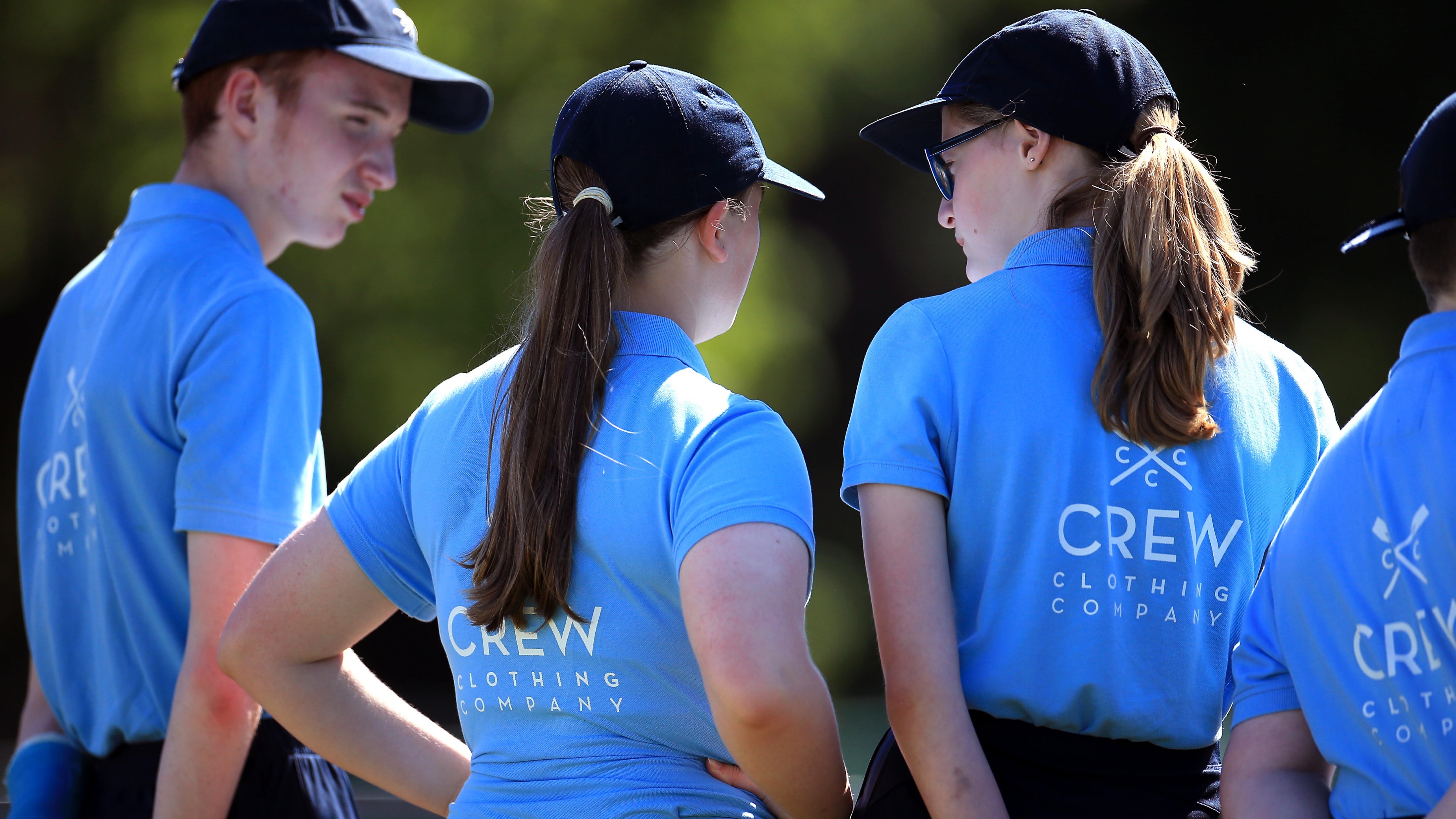 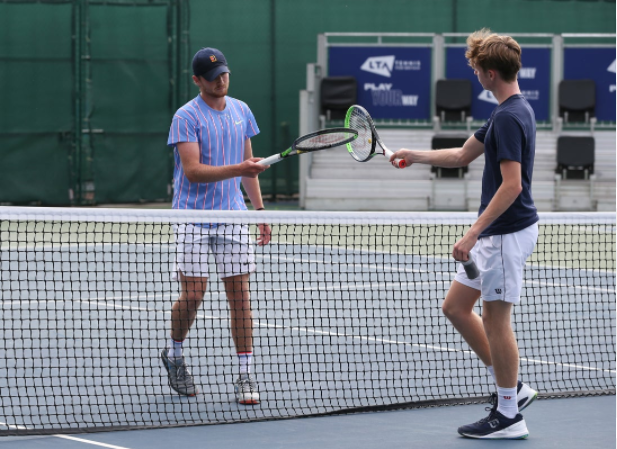 Social Wellbeing: 
“The ability to function in society and form relationships”
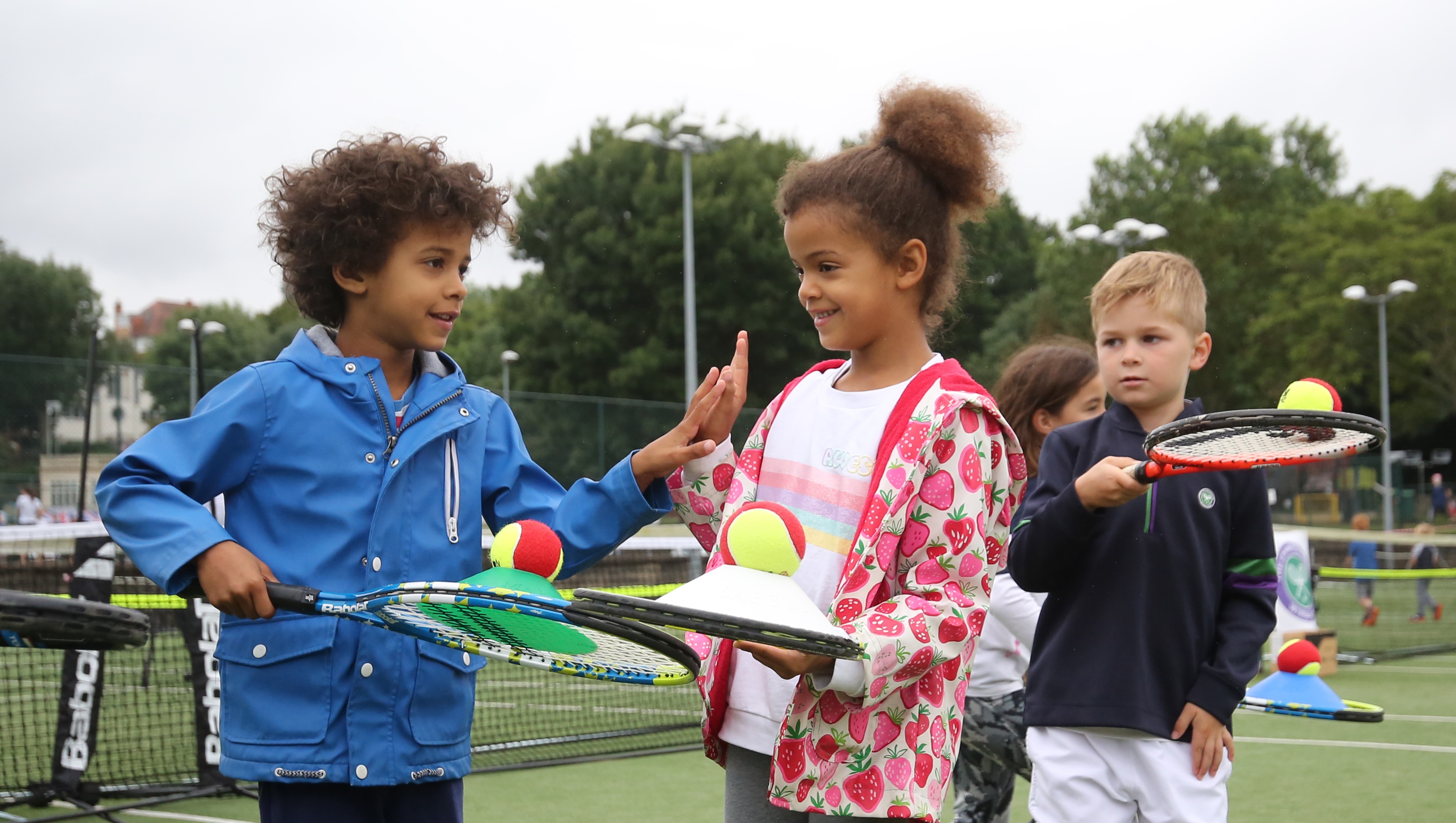 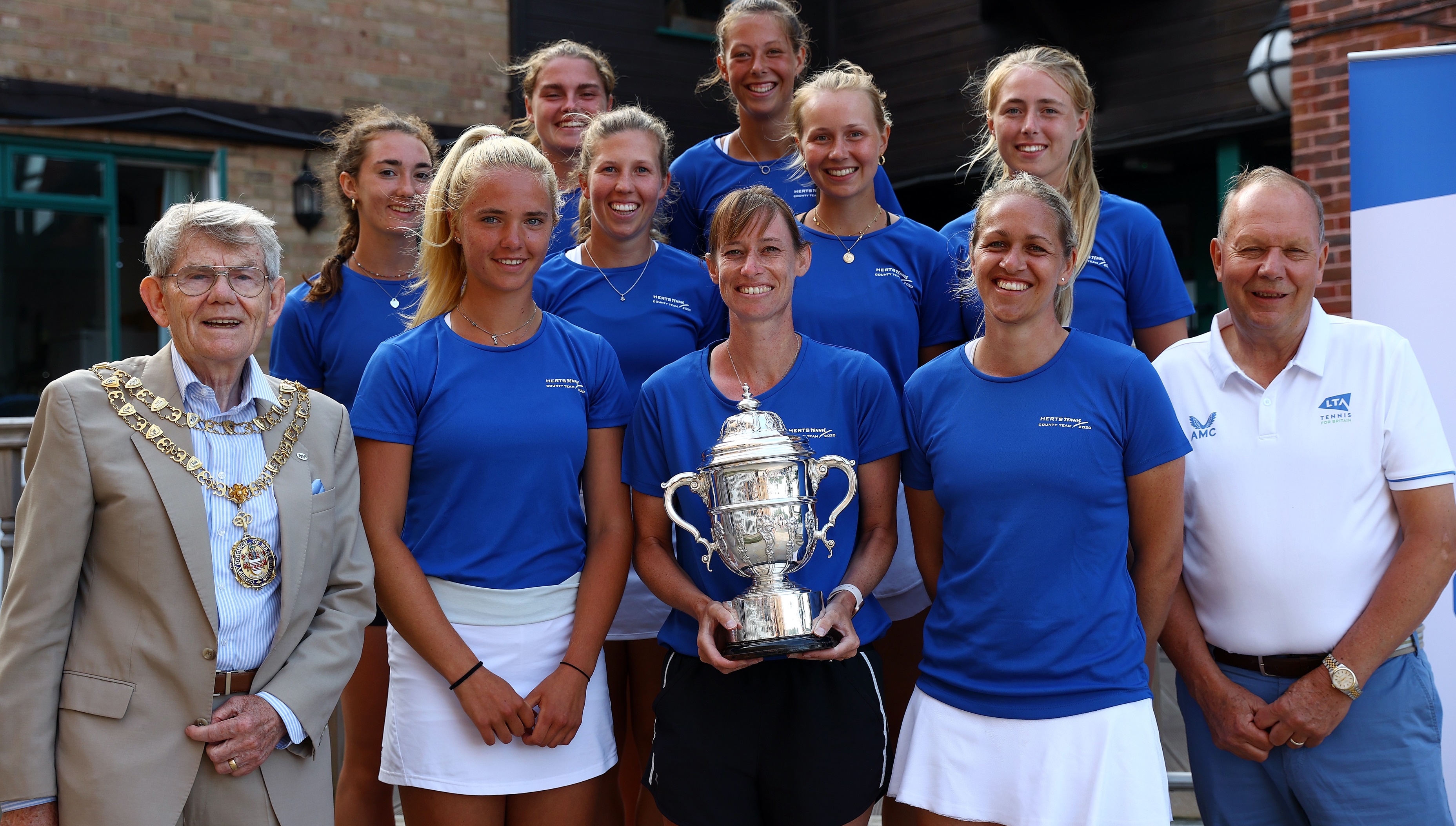 How can taking part in tennis improve social wellbeing?
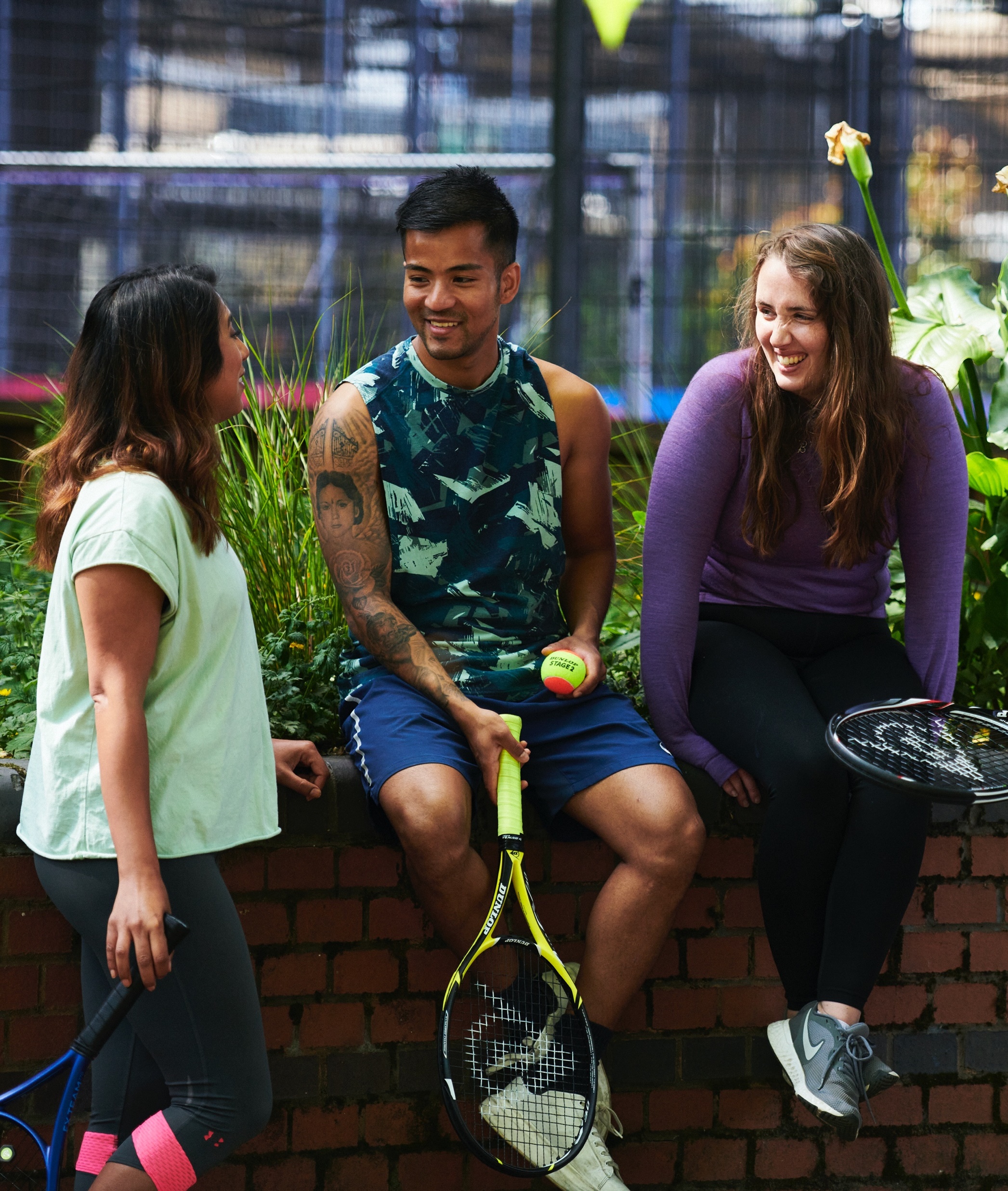 c1: definition of mental health& social wellbeing
Indicators of good mental health
The ability to engage in conversation
The ability to maintain positive personal relationships
An awareness of mood state
Maintaining normal sleep patterns
The ability to cope with change
The ability to get out of bed in the morning
Hear how tennis helps mental health
[Speaker Notes: Link to video: https://vimeo.com/740364646]
C2: factors affecting mental health and social wellbeing
Bereavement
Long term health condition
Drug or alcohol misuse
Social disadvantage, poverty or debt
Social isolation or loneliness
Factors Affecting mental Health
Childhood abuse, trauma or neglect
Significant trauma
Experiencing discrimination and stigma
Unemployment or losing your job
Domestic violence or bullying
Severe or long term stress
c3: signs and symptoms of poor mental health and social wellbeing
THE FOLLOWING ARE ALL SIGNS AND SYMPTOMS OF POOR MENTAL HEALTH:
Decreased personal interests
Reduced motivation
Poor hygiene
Depression 
Anxiety
Substance abuse
Reduced sleep
Decrease in self confidence
Decrease in self esteem 
Poor diet
Difficulties in personal relationships 
Increased emotional stress
Increased irritability 
Lack of patience
C4: measuring wellbeing
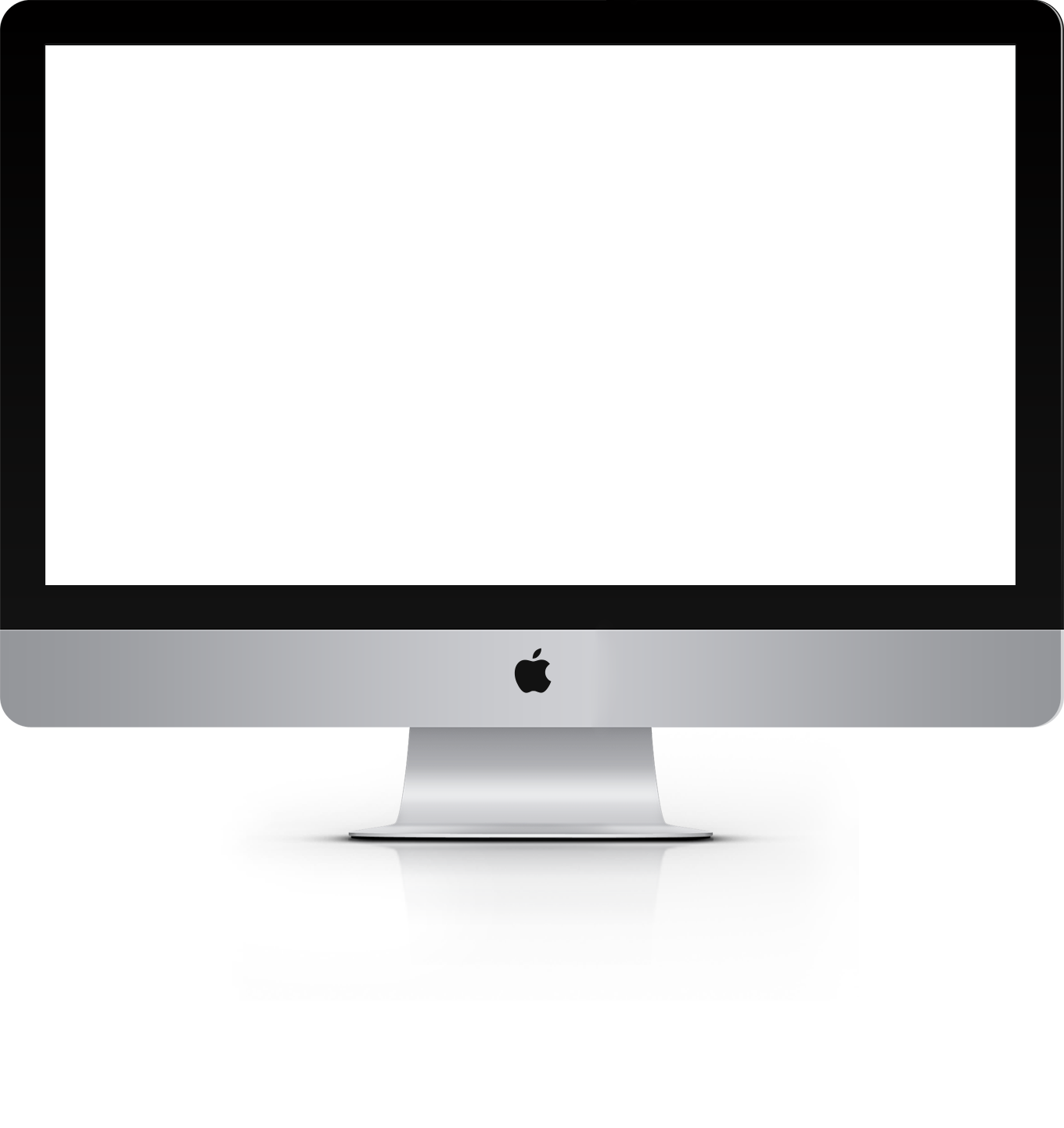 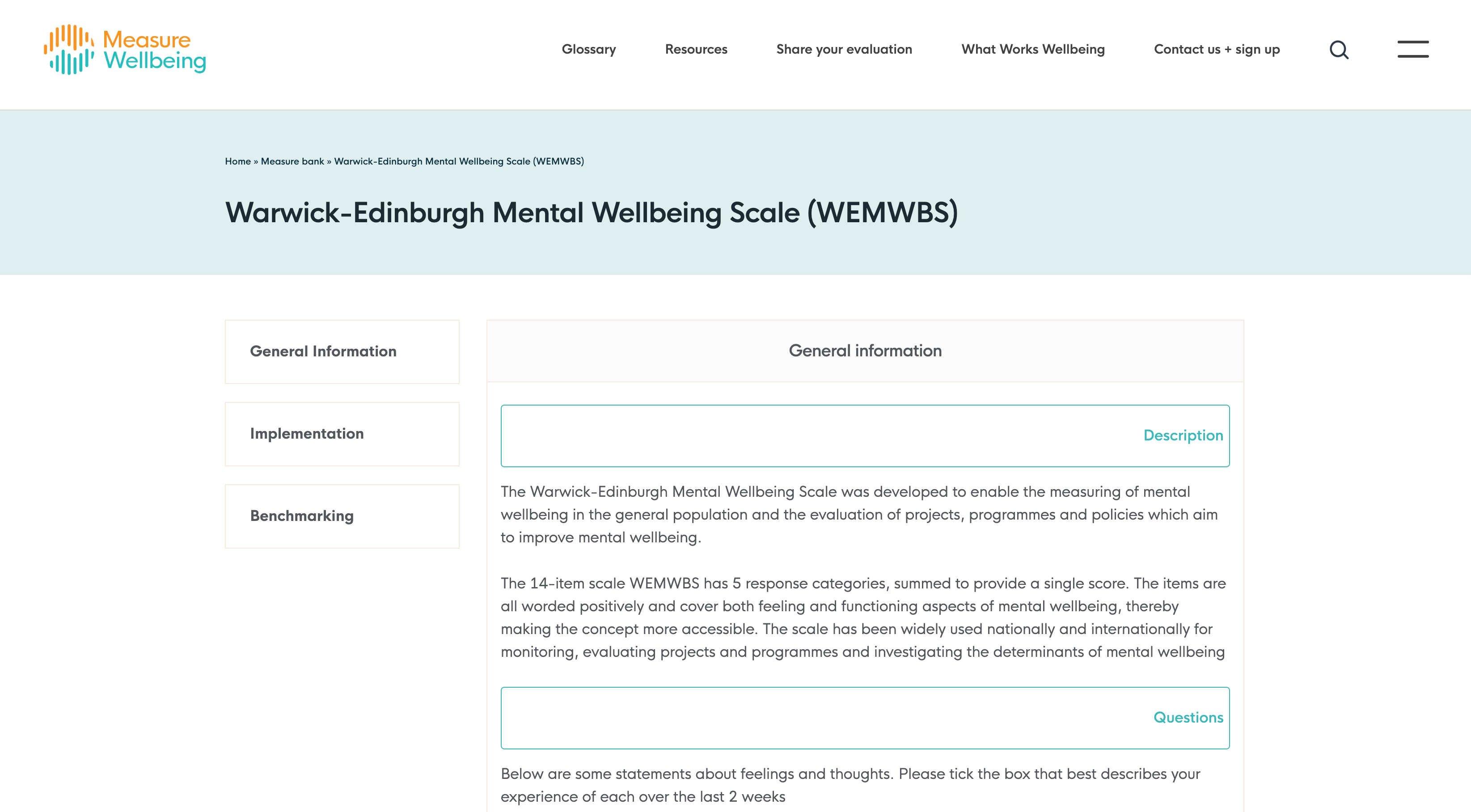 Wellbeing can be measured by using the Warwick-Edinburgh mental wellbeing scale (WEMWBS) and through one-to-one discussions.
The WEMWBS is made up of 14 positively worded items which can be used for assessing a population's mental wellbeing.
One-to-one discussions can be carried out by health professionals (doctors, psychologists and counsellors) and significant others (family, partners, teachers and coaches).
[Speaker Notes: https://measure.whatworkswellbeing.org/measures-bank/wemwbs/]
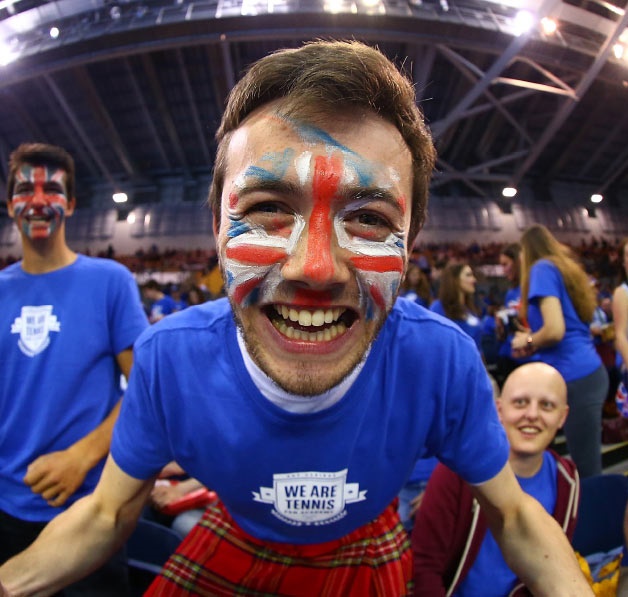 C4: measuring wellbeing
Lifestyle indicators
Consistency of emotions
Emotional resilience
Desire to succeed
Open communication
Social interactivity
Health status
Ability to cope with change
Self-care
Workplace health
D1: COMMUNICATING EFFECTIVELY WITH A CLIENT
Types of communication
Verbal:
Using spoken words
Consider your accent, use of slang words and technical terminology, tone and volume
Non-verbal:
Facial expressions
Body language
Hand movements / gestures
Eye contact
Think of a tennis example when you have used verbal and non-verbal communication.
What happened and why did you use those types of communication?
D1: COMMUNICATING EFFECTIVELY WITH A CLIENT
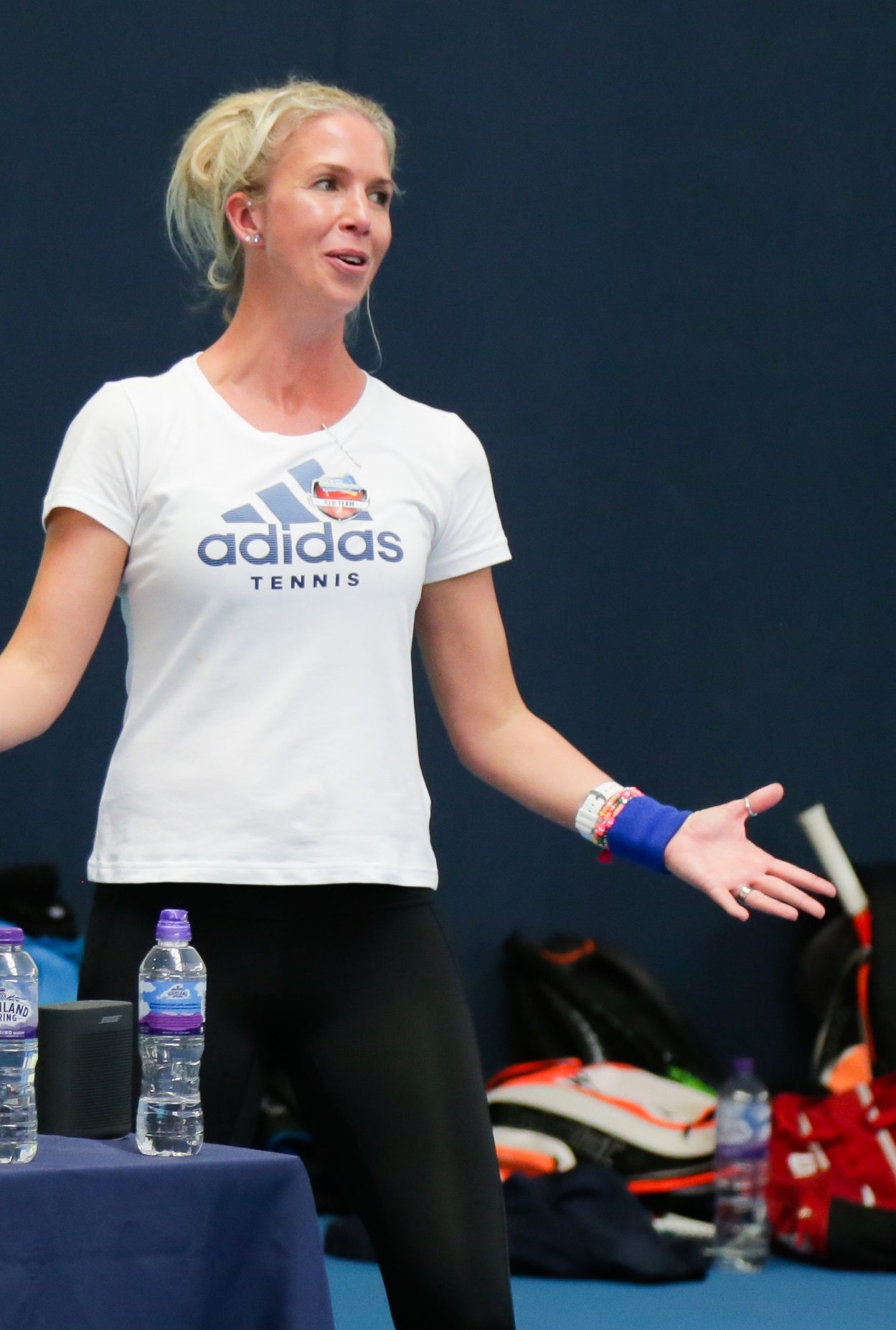 Building a rapport to put client at ease
Using conversation to engage a client
Sensitivity during health testing and difficult conversations
Assessing the facts and asking extension questions
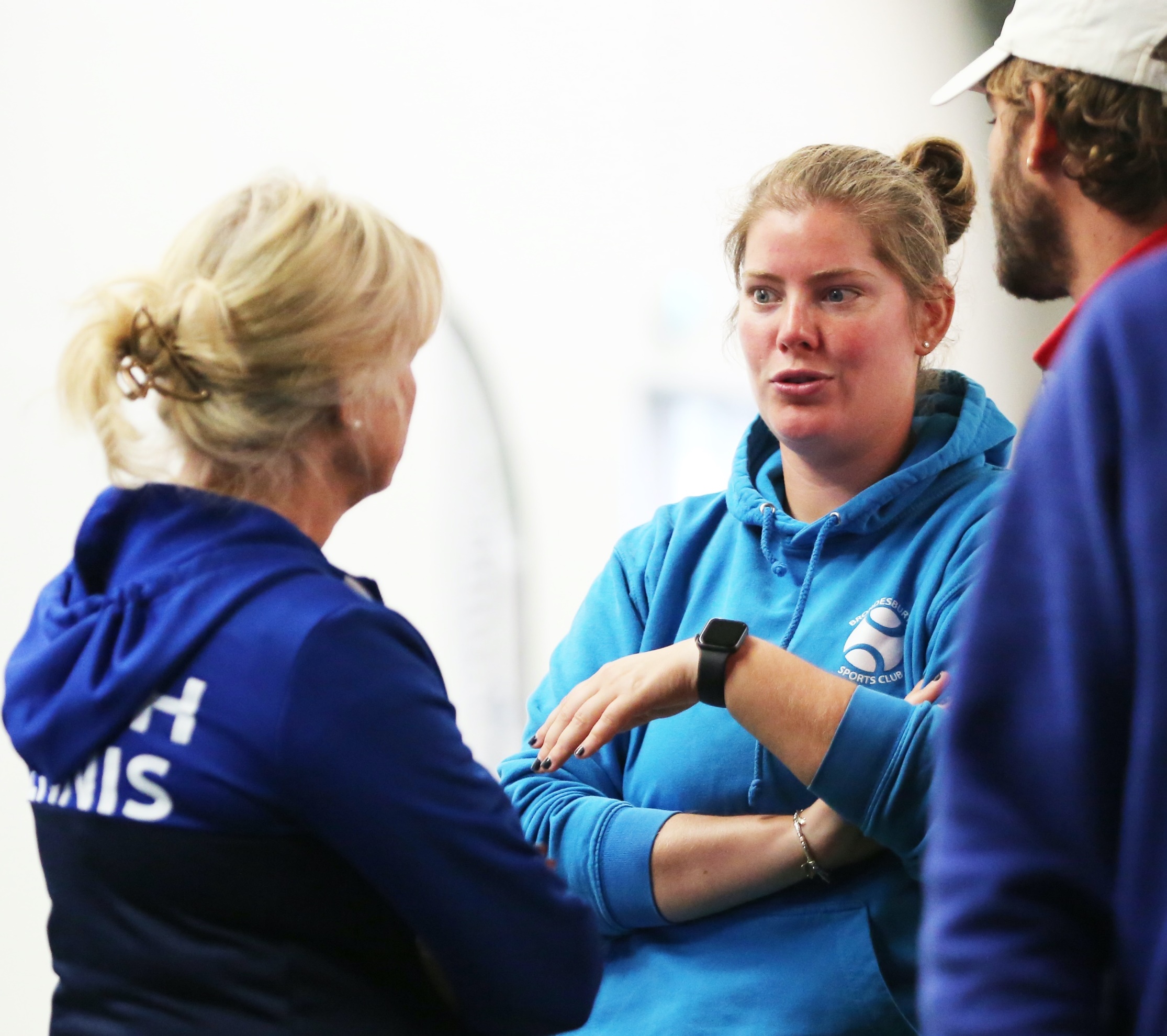 d2: undertaking health and wellbeing training
Using Customer Service Skills
Clear communication
Attentiveness
Use of positive body language
Friendliness
Responsiveness
Knowledge of the tests and procedures
d2: undertaking health and wellbeing training
Conducting mental health and wellbeing assessmentsConsider and apply the below in your client consultation:
Questioning and Listening
Client confidentiality
Non-verbal communication
Informed consent
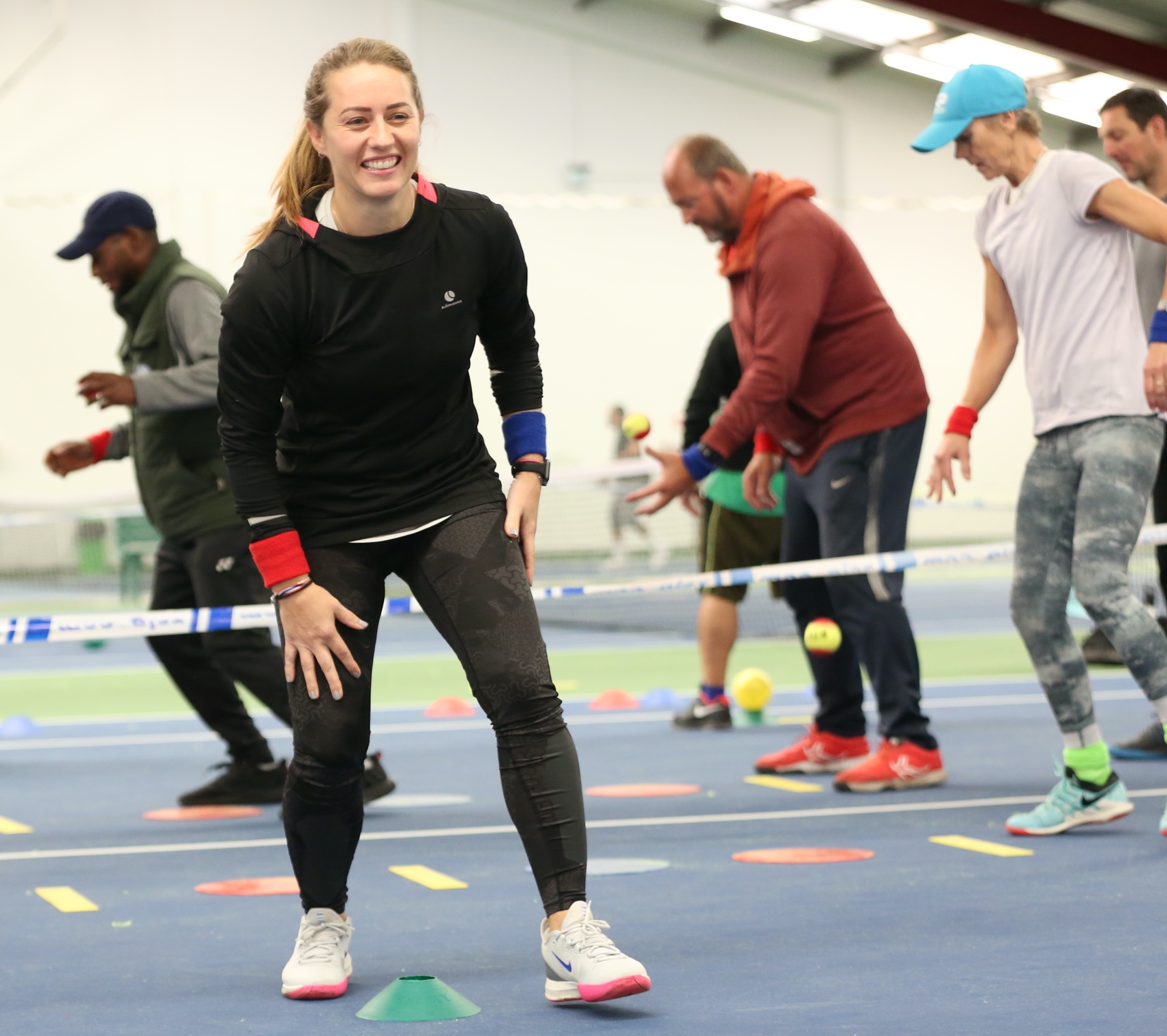 d2: undertaking health and wellbeing training
Processes for administering physical tests
Pre-test procedures
Maintaining clients’ dignity
Test sequence
Test protocols
Health and safety
Recording test results
Reasons to terminate a fitness test
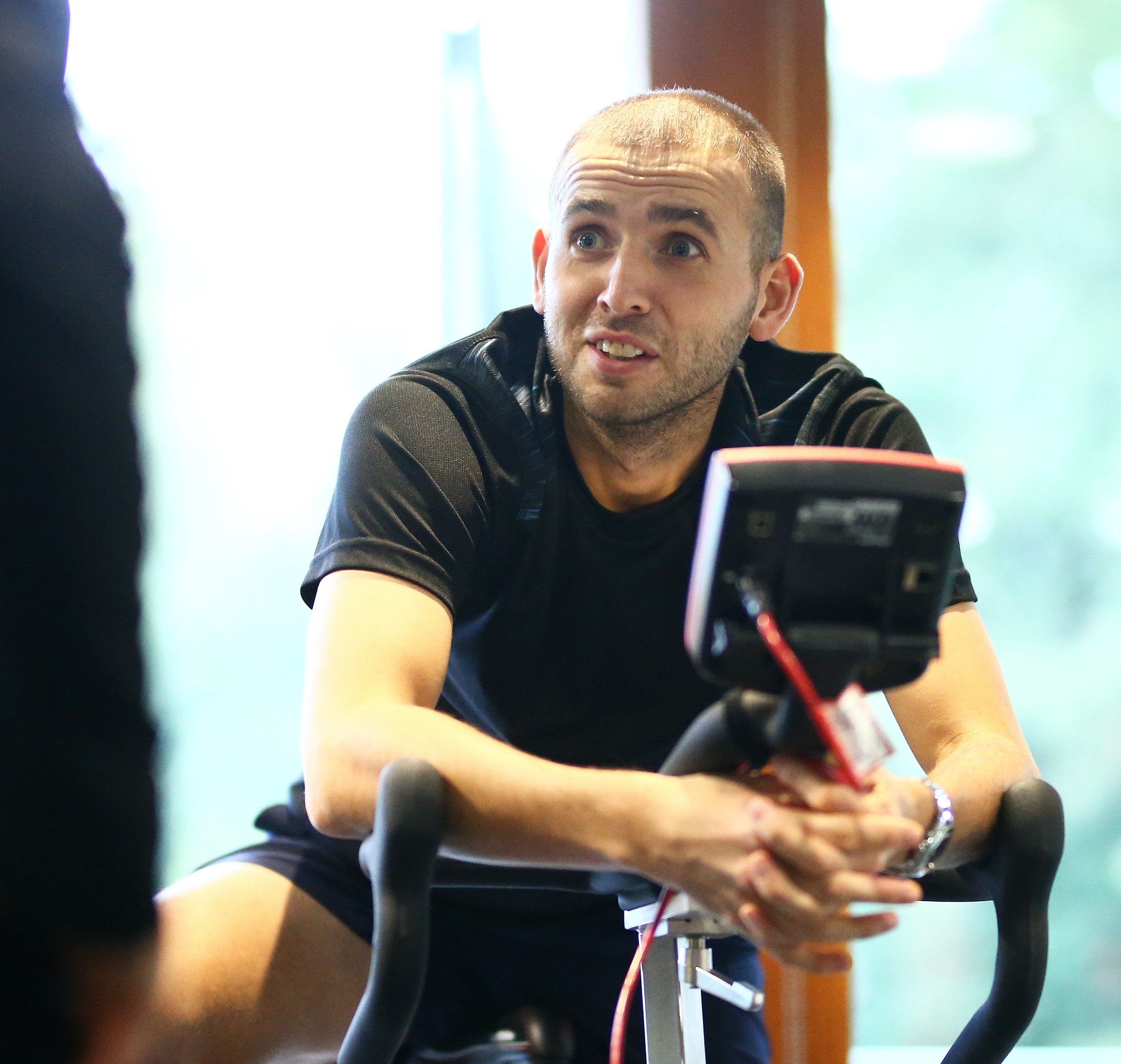 D3: Interpreting results against normative data
When you carry out tests you need to carefully record the data. 
This will allow you to: 
Compare it against normative data and make judgements on population norms
Compare it with accepted health ranges and national guidelines
Analyse zones of tolerance
Seek a medical referral if needed
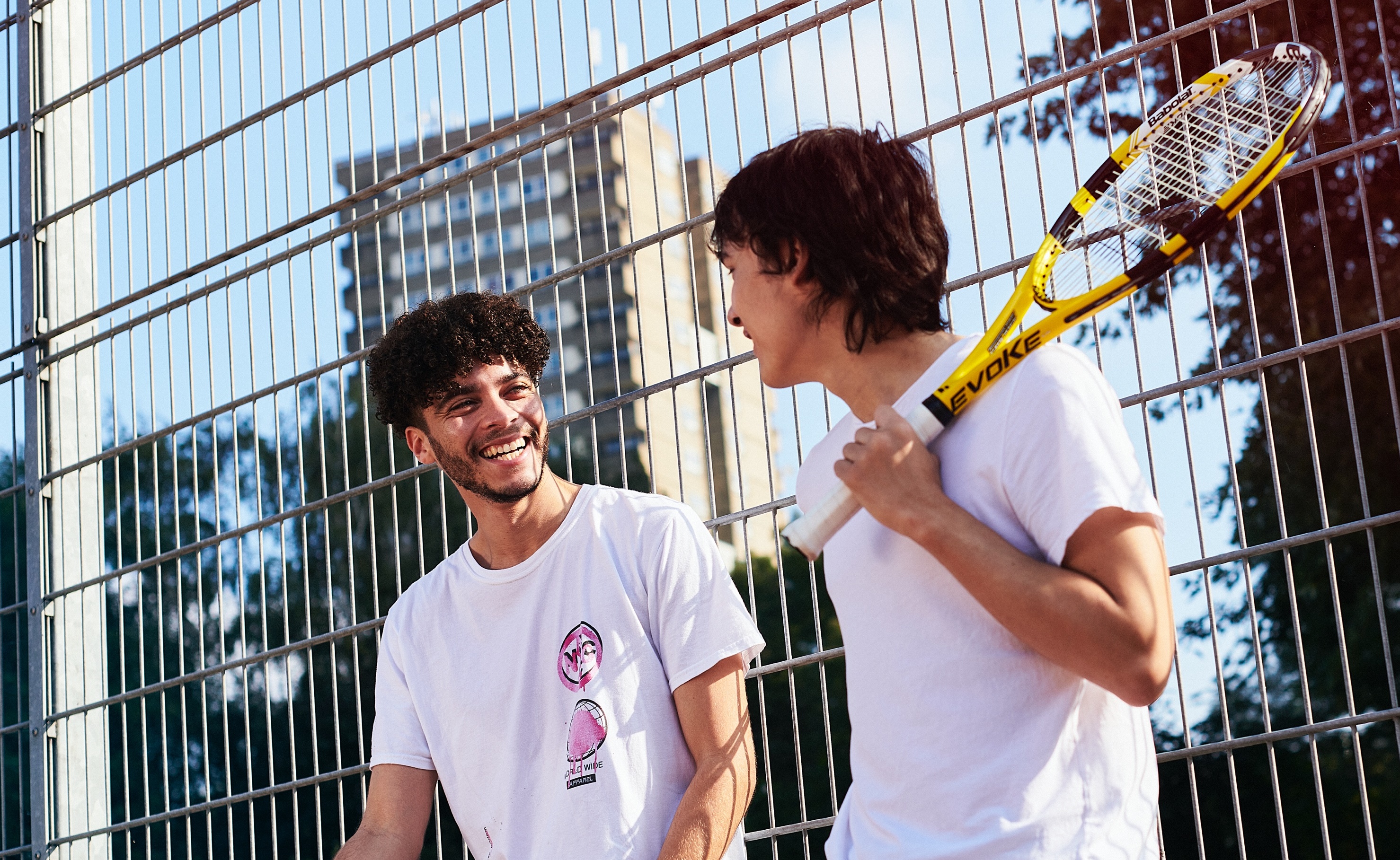 D4: Strategies to improve health status
Strategies can be used to successfully improve a participants health status. These include:
Physical activity guidelines (meeting national guidelines and national initiatives)
Getting outdoors
Relaxation techniques
Yoga and Pilates
Diet changes
Counselling
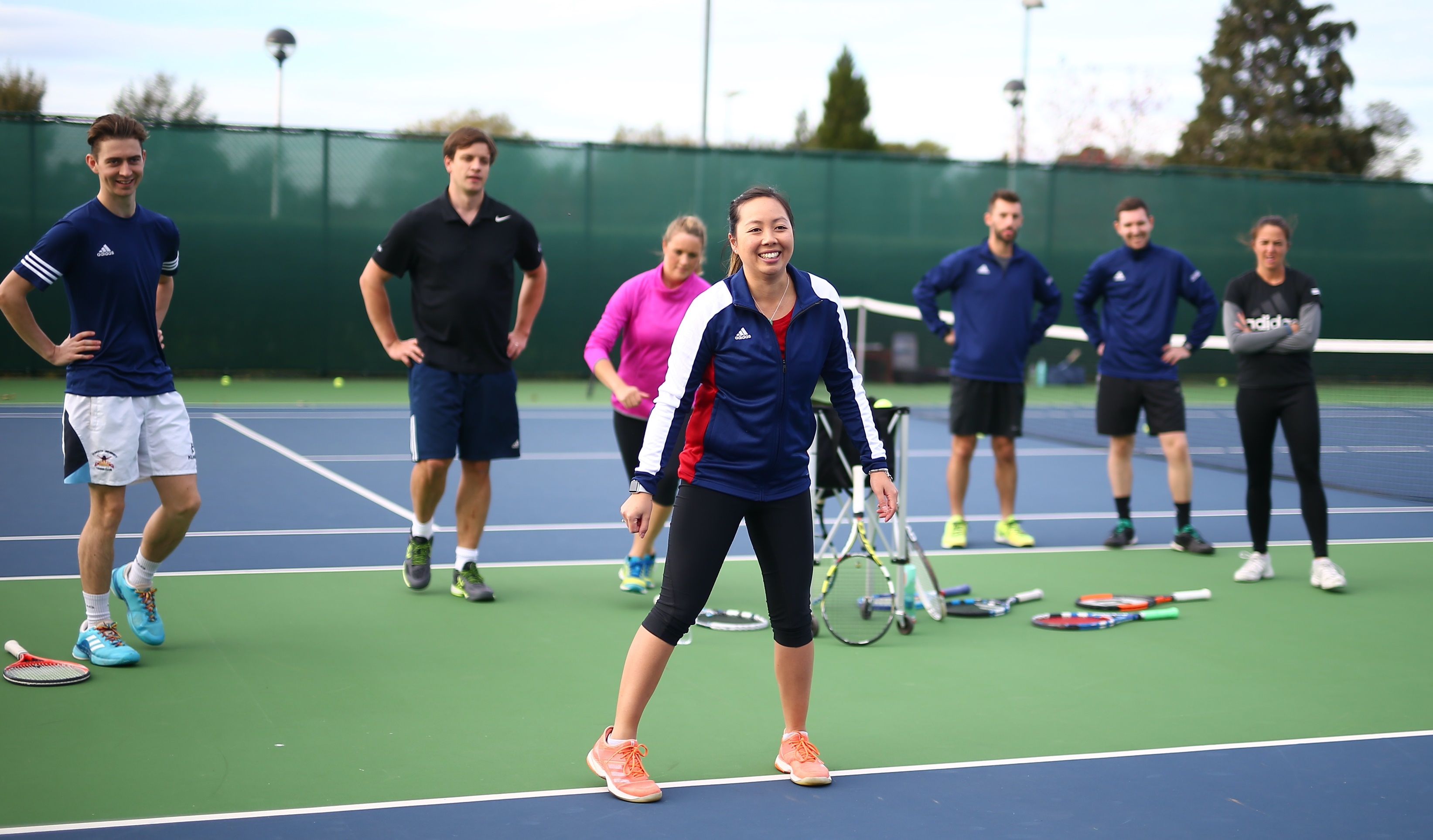 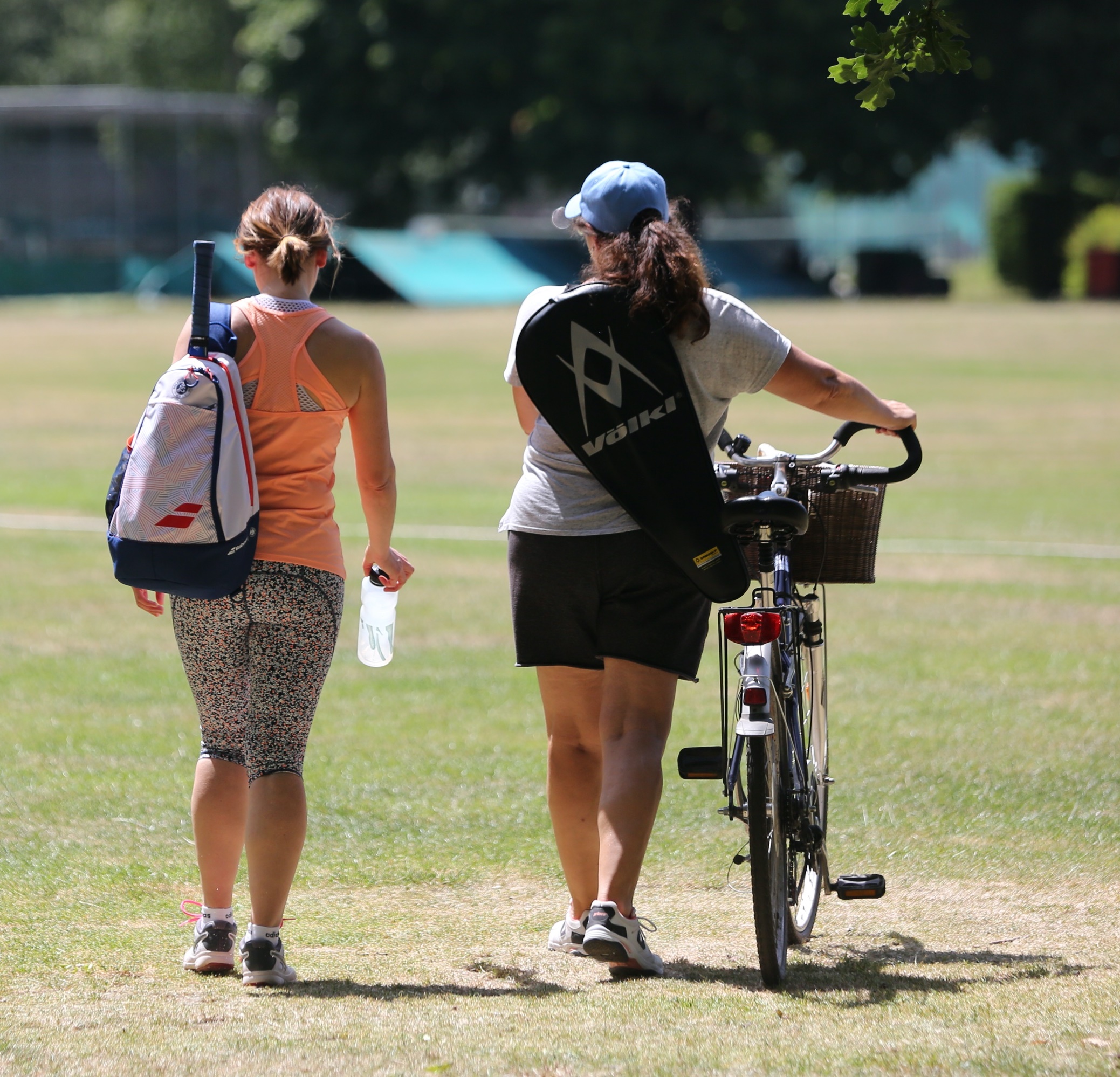 d5: feeding back health status to a client
It can be difficult to give feedback to a client, especially if it is news they are not expecting. You need to:
Select an appropriate location to give the feedback
Use positive body language
Use graphs to give a visual representation of health status
Decide whether to use verbal or written feedback
Use test scores and comparisons to national data
Identify strengths and areas for improvement
Make links to physiological and psychological factors
Give suitable recommendations to improve health status